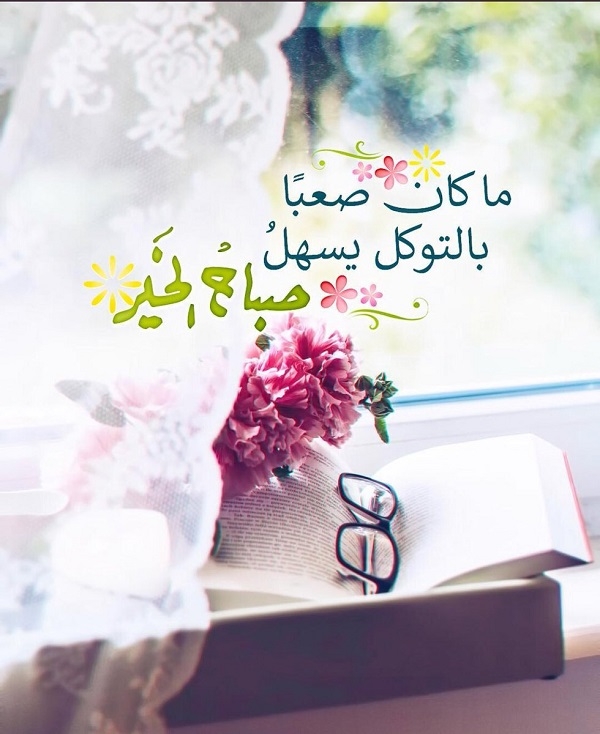 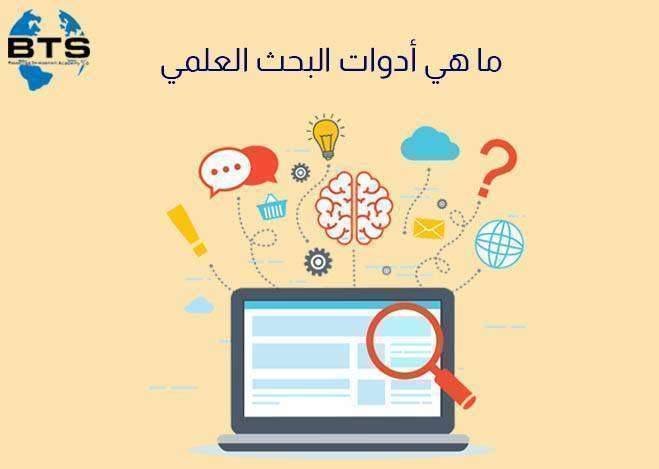 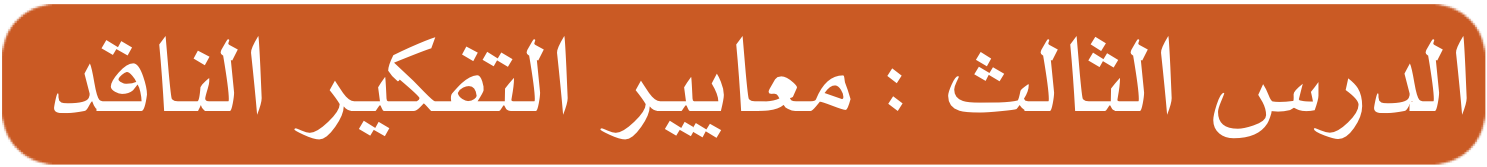 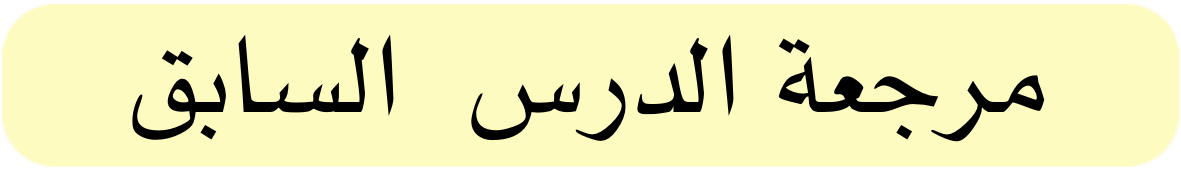 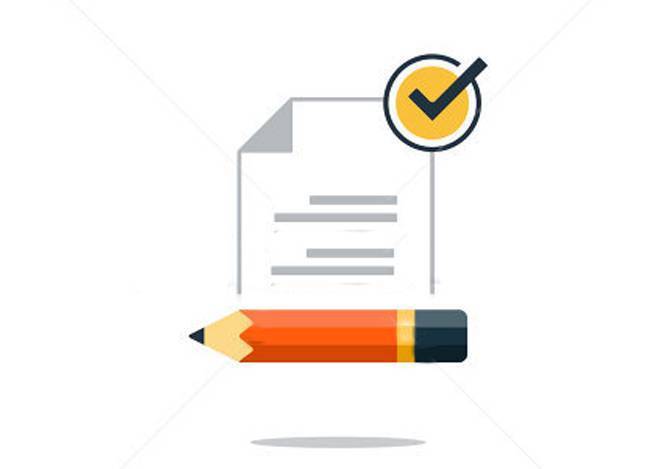 عددي مقومات التفكير الناقد ؟
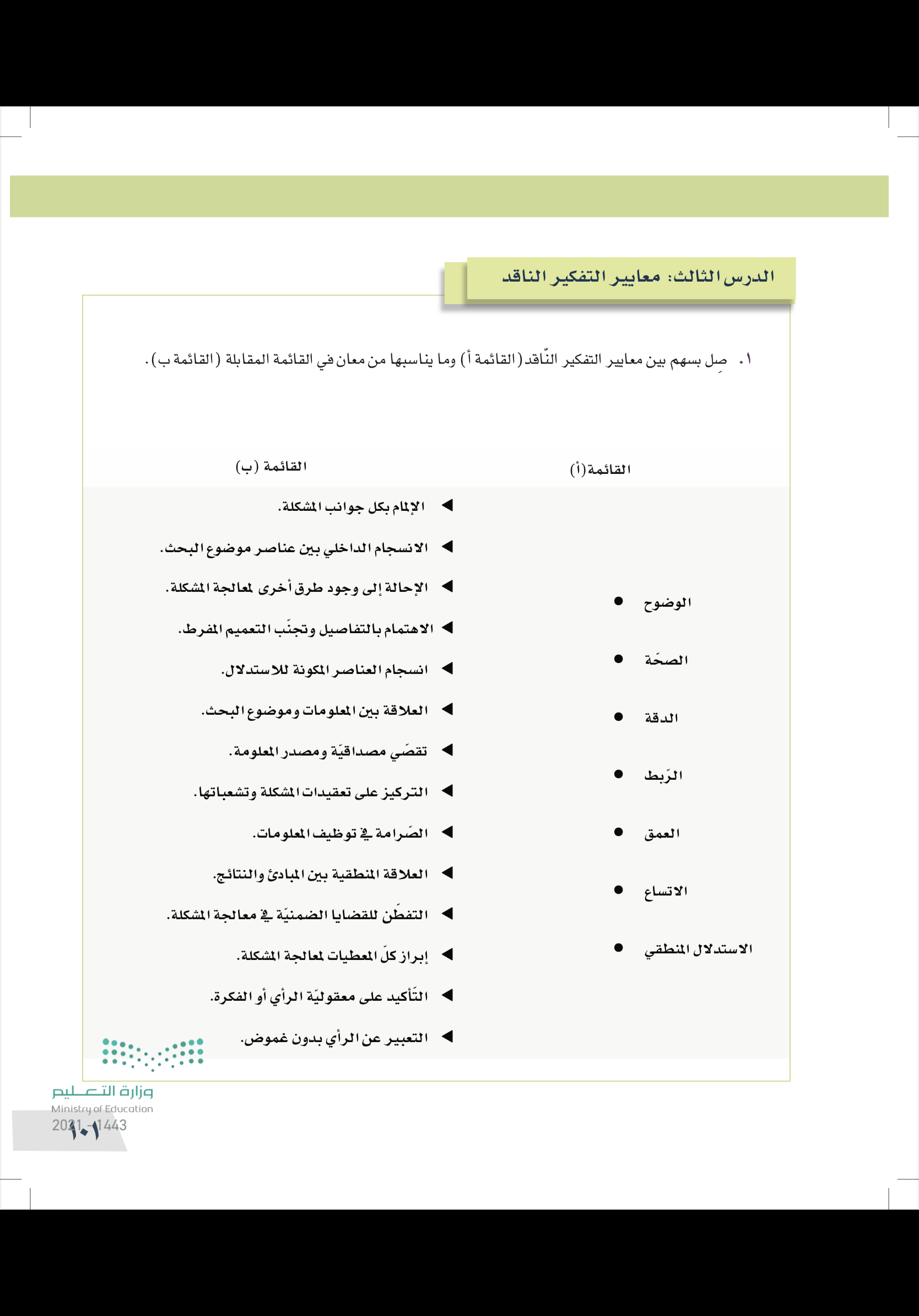 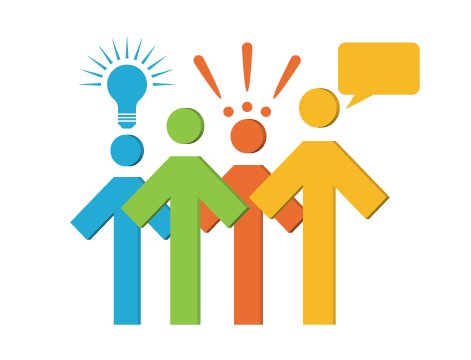 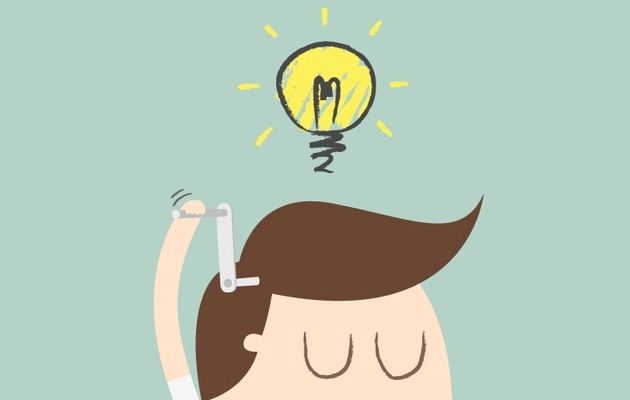 يعد التفكير من أهم المهارات التي يقوم بها الإنسان العاقل في حياته اليومية
فمن الممكن أن نعرفه على أنه سلسلة من النشاطات الذهنية التي يقوم بها عقل الإنسان في المواقف المختلفة أو الاستجابة للعديد من المثيرات المختلفة التي تحدث له
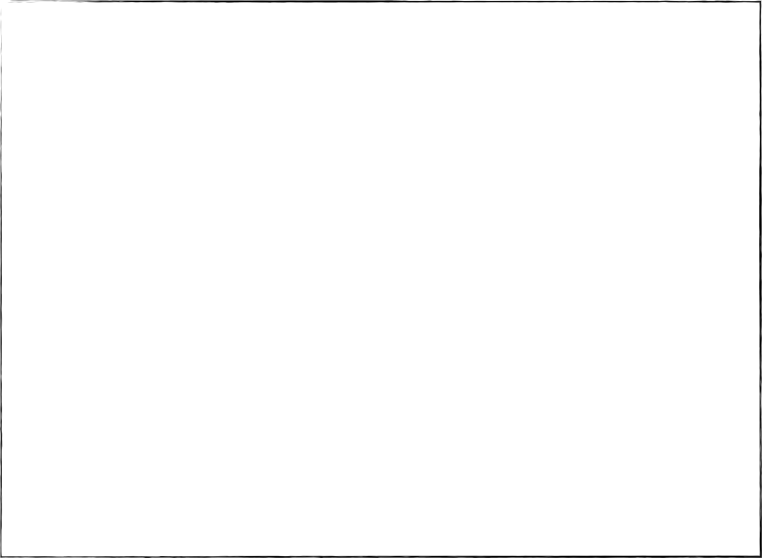 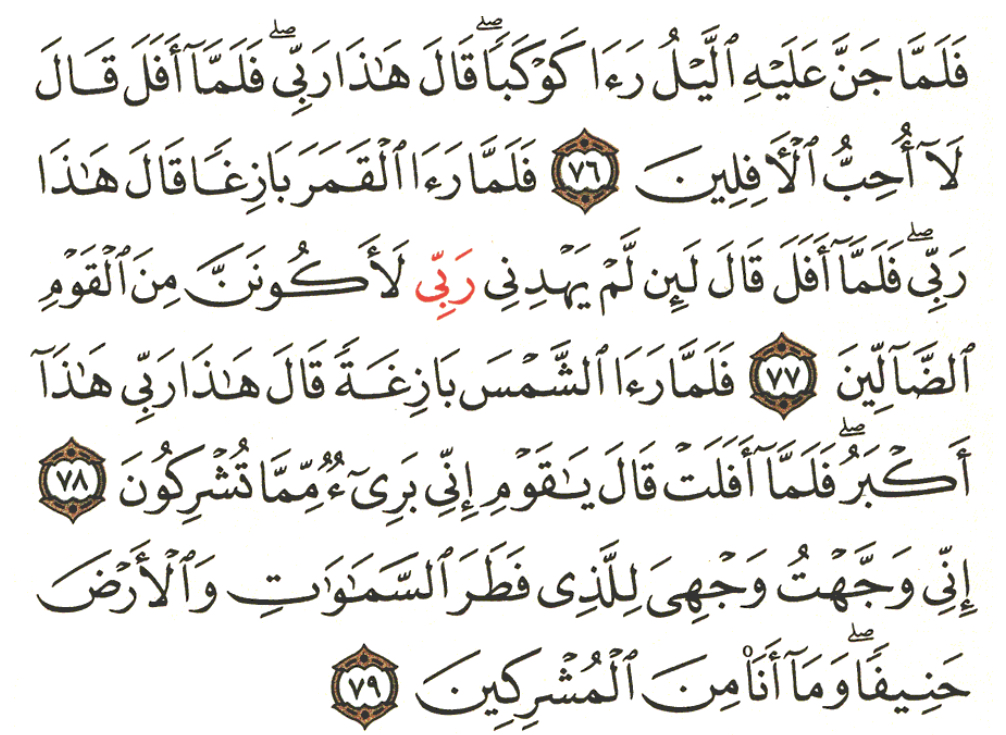 تحكي هذه الايات قصة احد الانبياء في اثبات العبادة لله وحده مع قومه فمن هو هذا النبي؟
بما تميزت شخصية نبي الله ابراهيم عليه السلام ؟
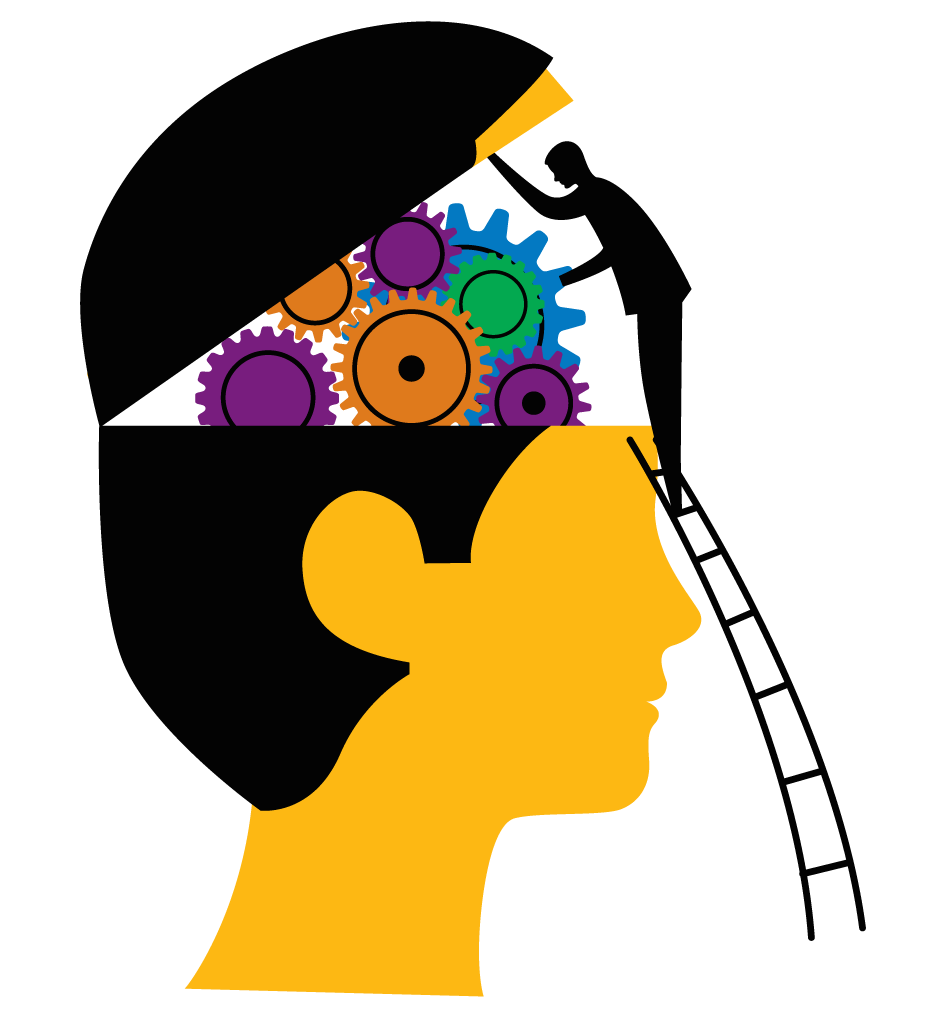 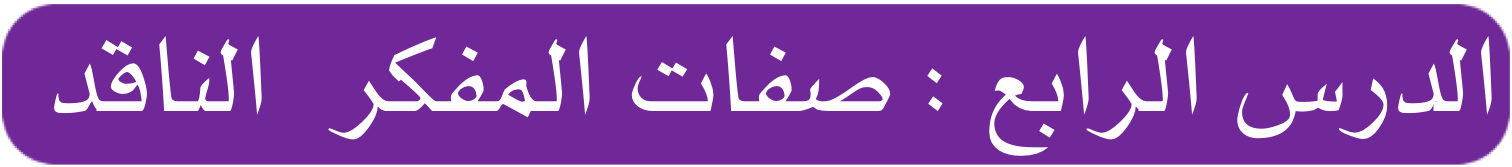 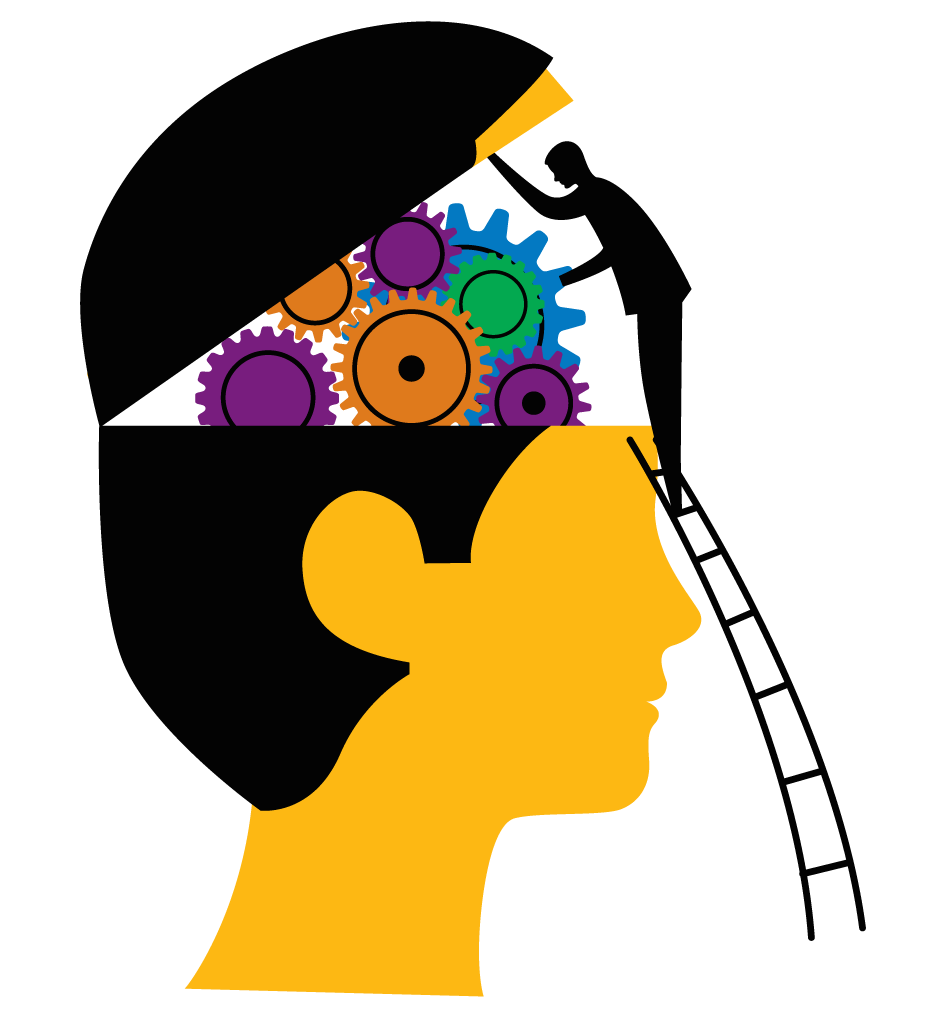 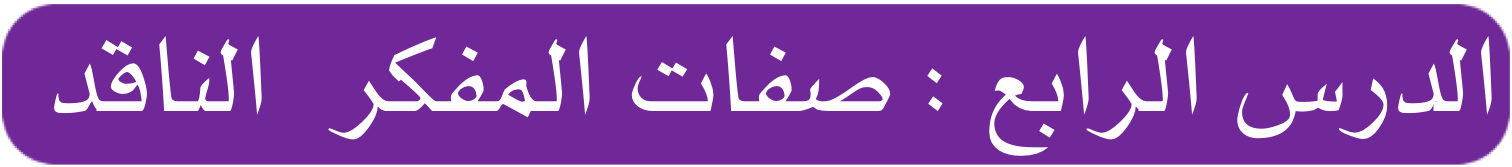 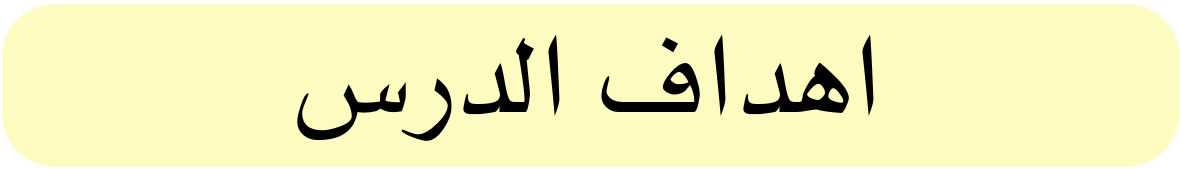 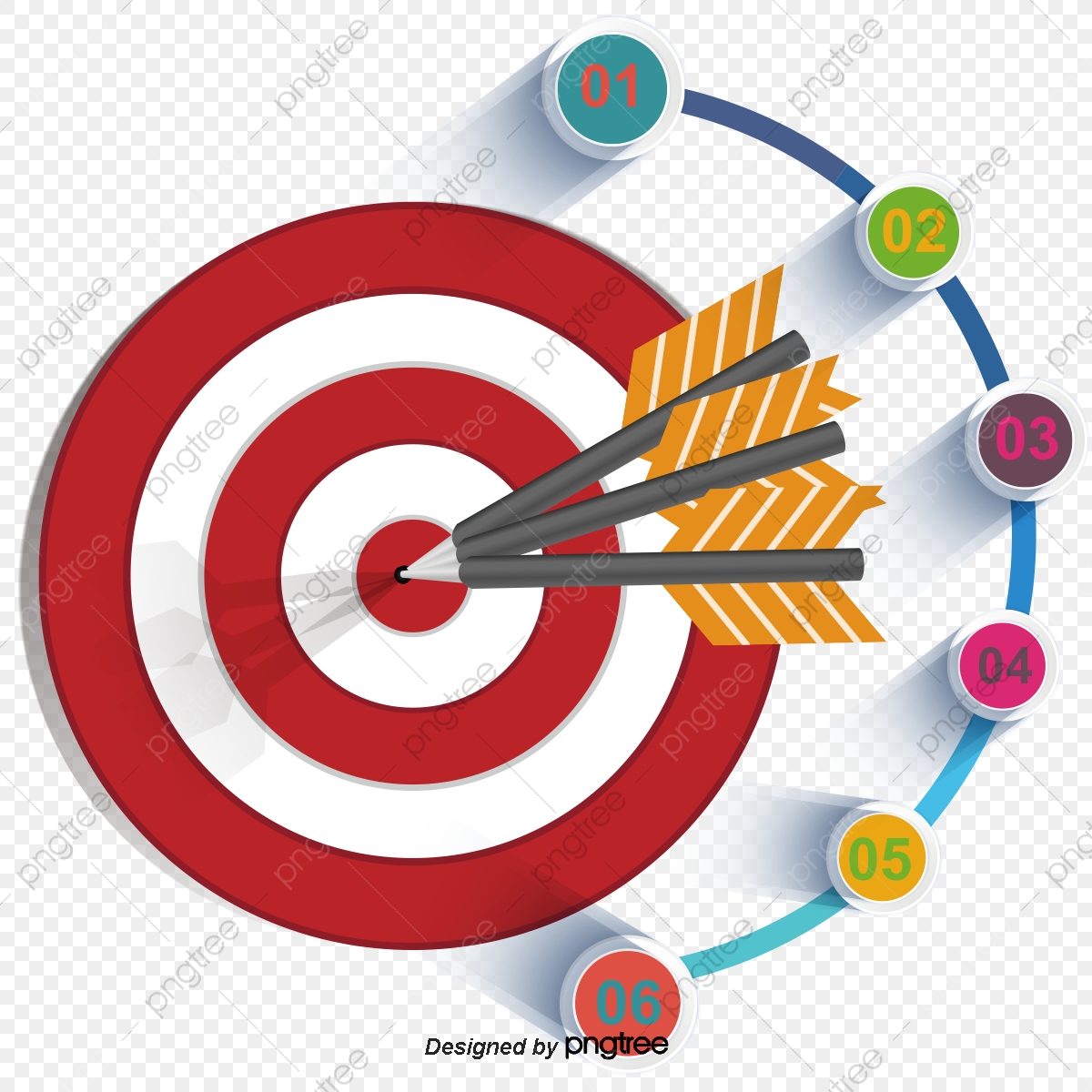 أتعرف على بعض مهارات التفكير الناقد 
أكتشف علاقة مهارة التفسير بالتفكير الناقد 
أتبين مهارة التحليل بالتفكير الناقد 
أشرح مهارة التقييم بالتفكير الناقد 
أستخلص علاقة مهارة الإقناع بالتفكير الناقد
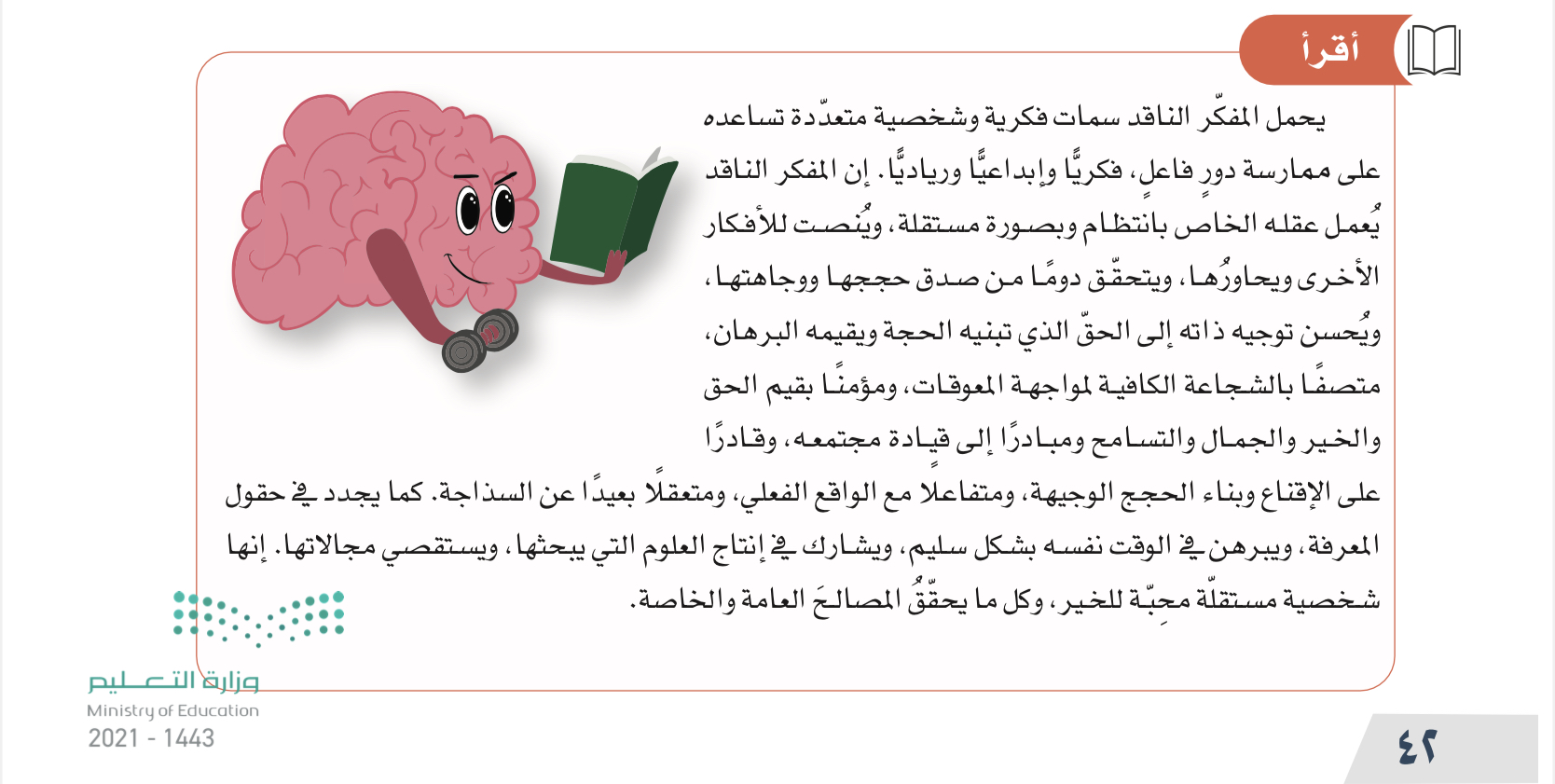 حدد المفاهيم الغامضة  وغير الواضحة في النص ؟
وضح مضمون النص باسلوبك  ؟
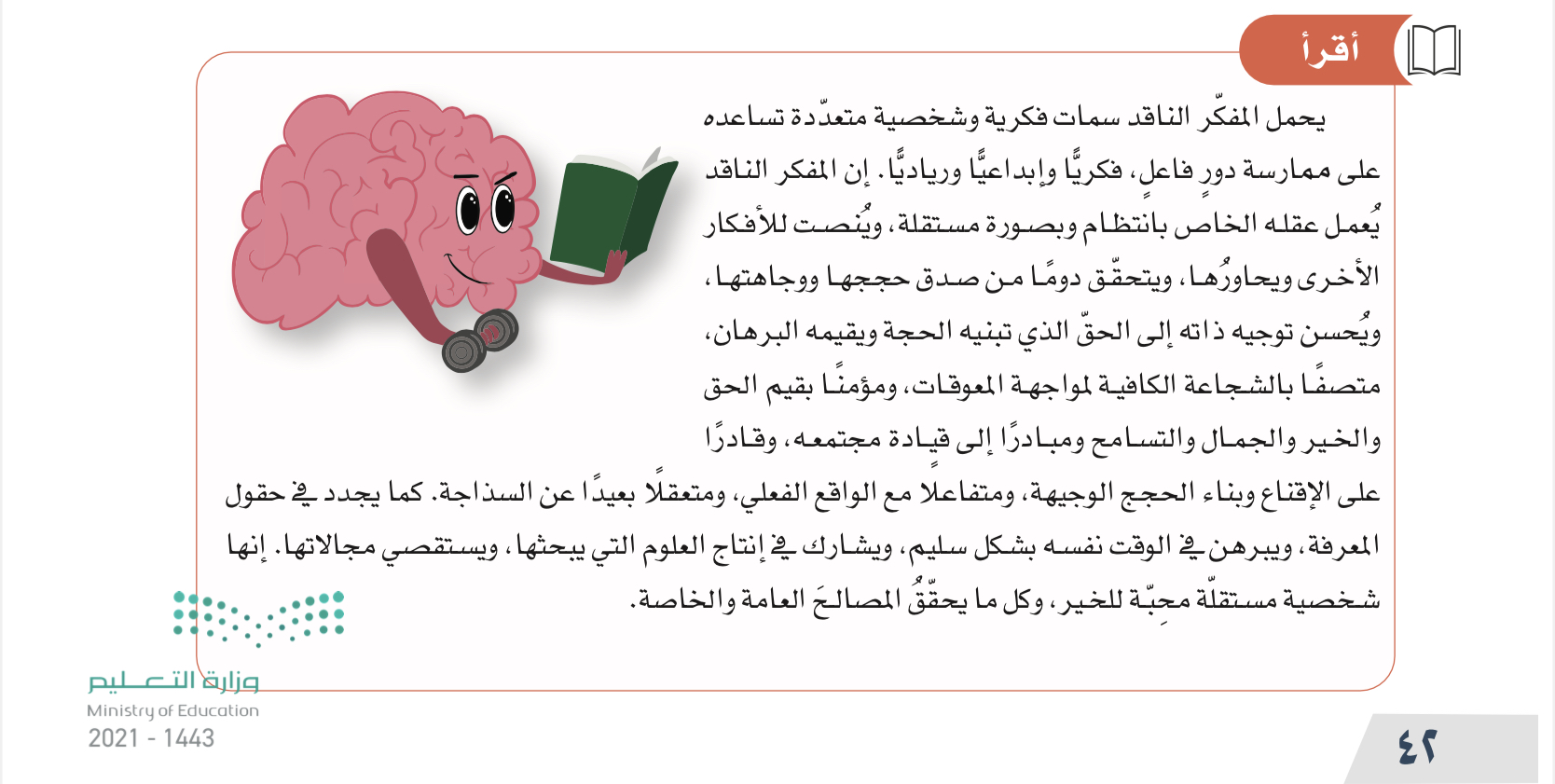 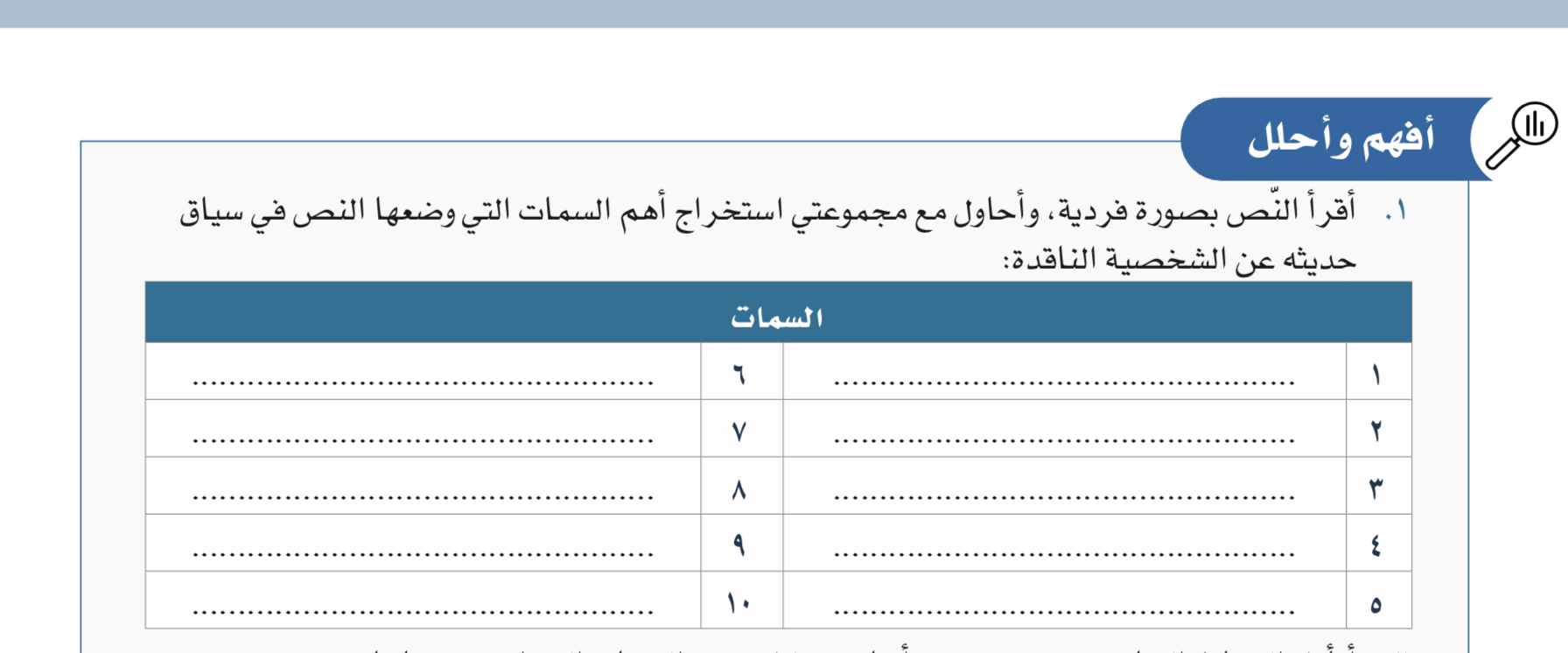 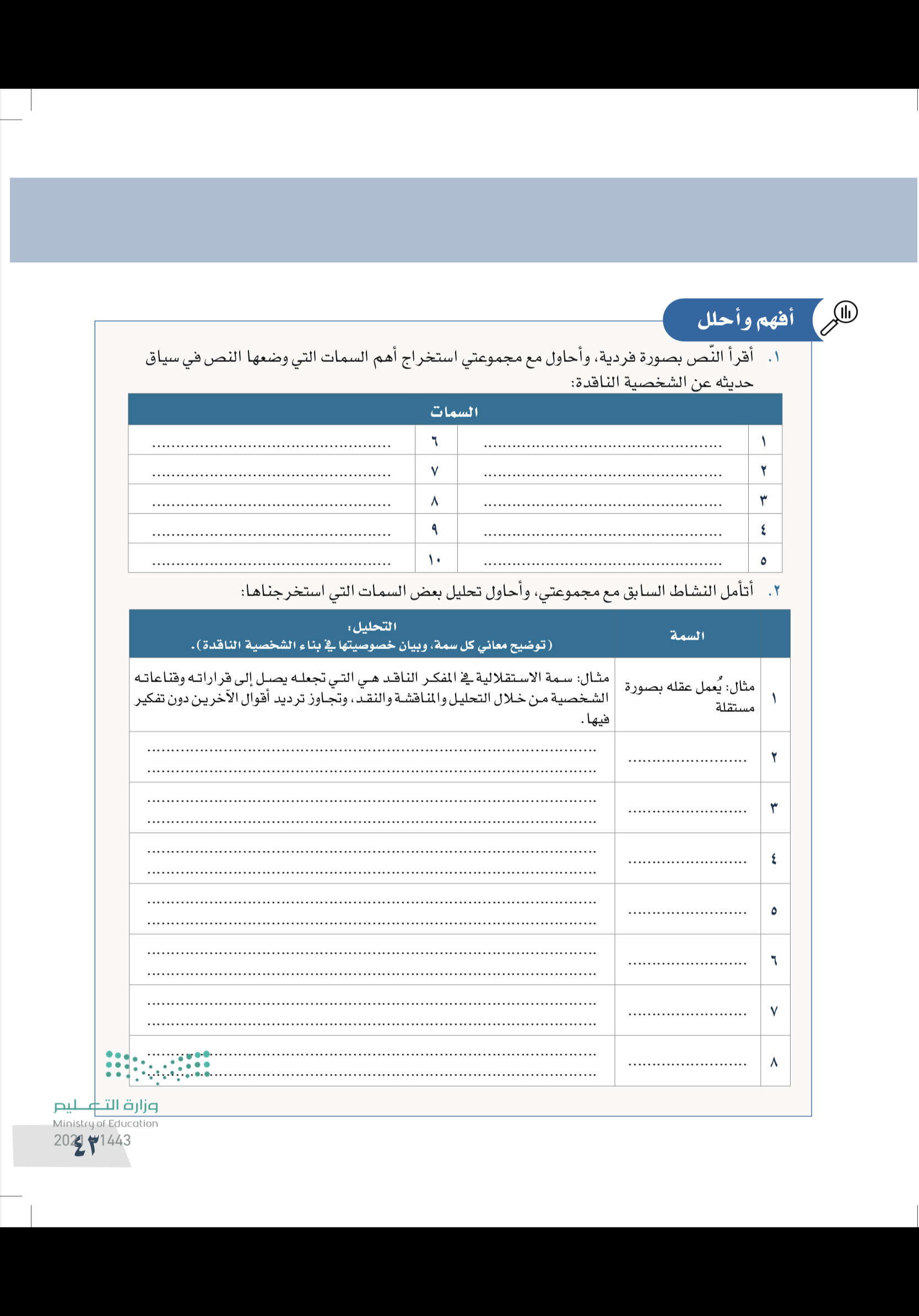 ينصت لافكار الاخرين ويتحقق دومًا من صدق حججهم ووجاهتها
لا يصدر حكمًا سريعاً عليها سواء بالقبول أو الرفض ، بل يحاول التأكد من صدق حججهم بالاساليب المختلفة وفي ضوء معايير التفكير الناقد
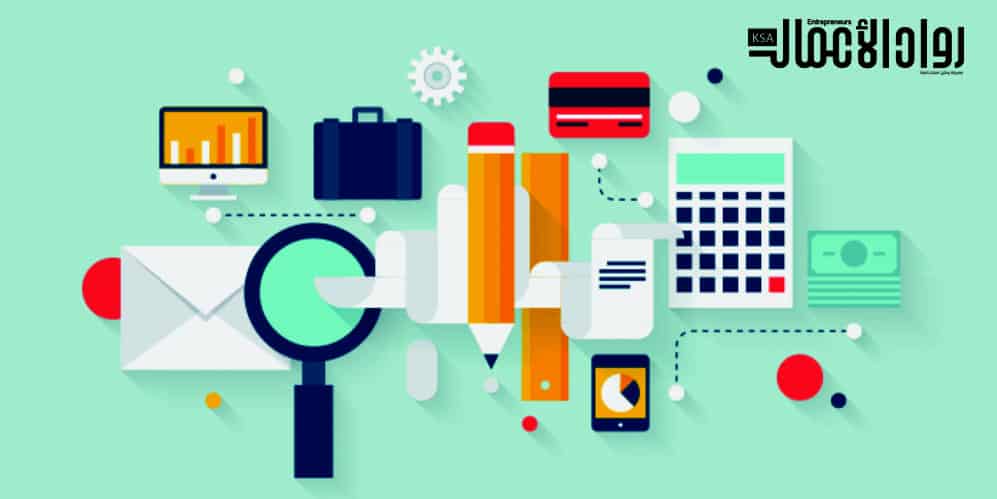 لانه يرتفع فوق العاطفة والانفعال ، ولانه يعتمد على الحجج المنطقية في الدفاع عن أفكار وآرائه
متصف بالشجاعة الفكرية
المفكر الناقد يقول الحق في حجج الآخرين وأفكارهم سواء أكانت صادقة ام كاذبة ، ففي حالة صدق حجج الآخرين ( حتى وإن تعارضت مع أفكاره …) فإنه يعترف ببطلان حججه وأفكاره .
مؤمن بقيم الحق والخير
تسامح المفكر الناقد يتجسد في ( المرونه الفكرية ، تقبل النقد ، ونبذ العنف ،وتقدير مشاعر الاخرين ، والتحكم في الانفعالات ، وتقبل الاختلاف ).
التسامح
أقرأ سمات المفكر الناقد ؟
 لخص سمات المفكر الناقد في كلمات محدده ؟
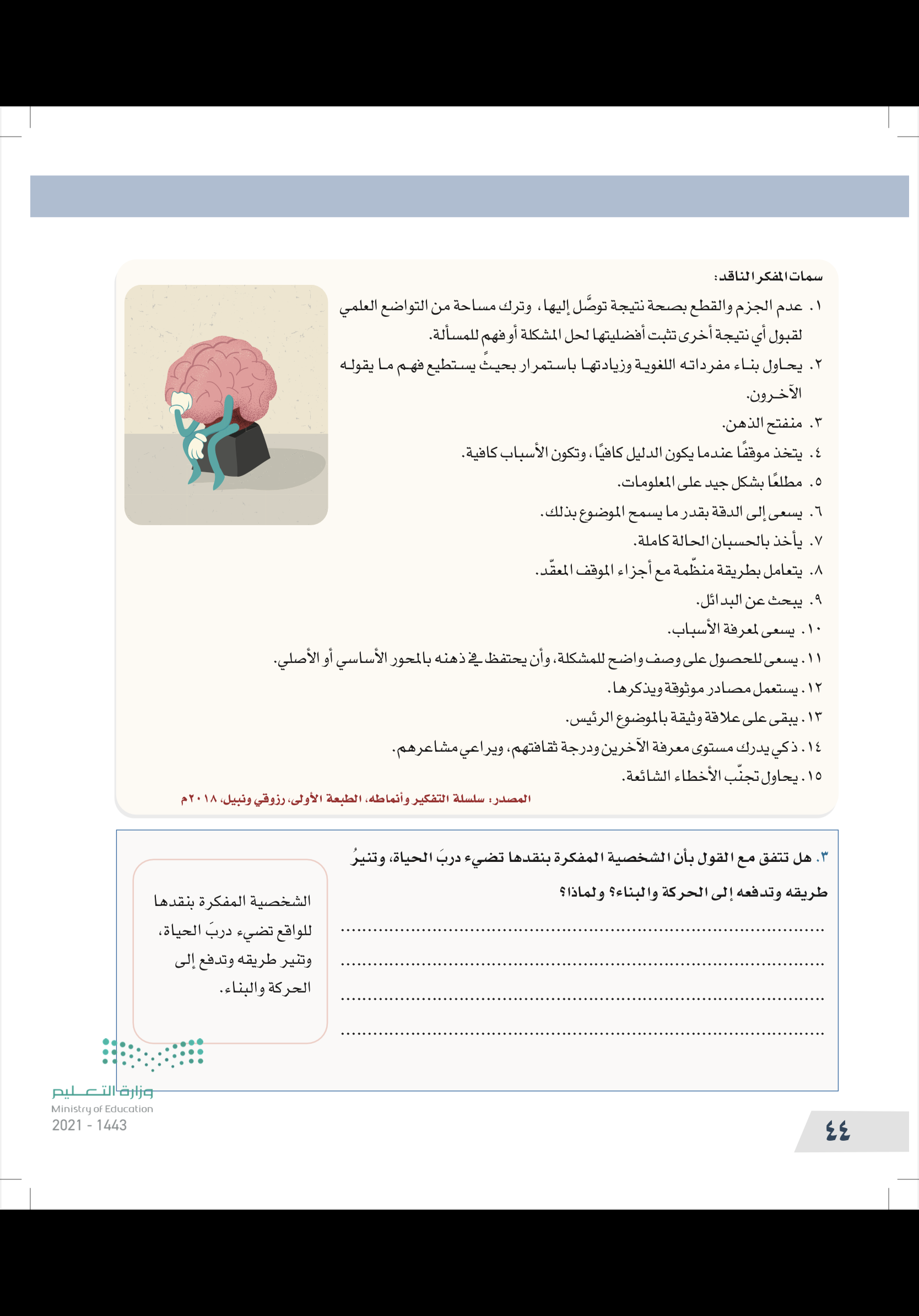 صمم خاطة ذهنية لسمات المفكر الناقد
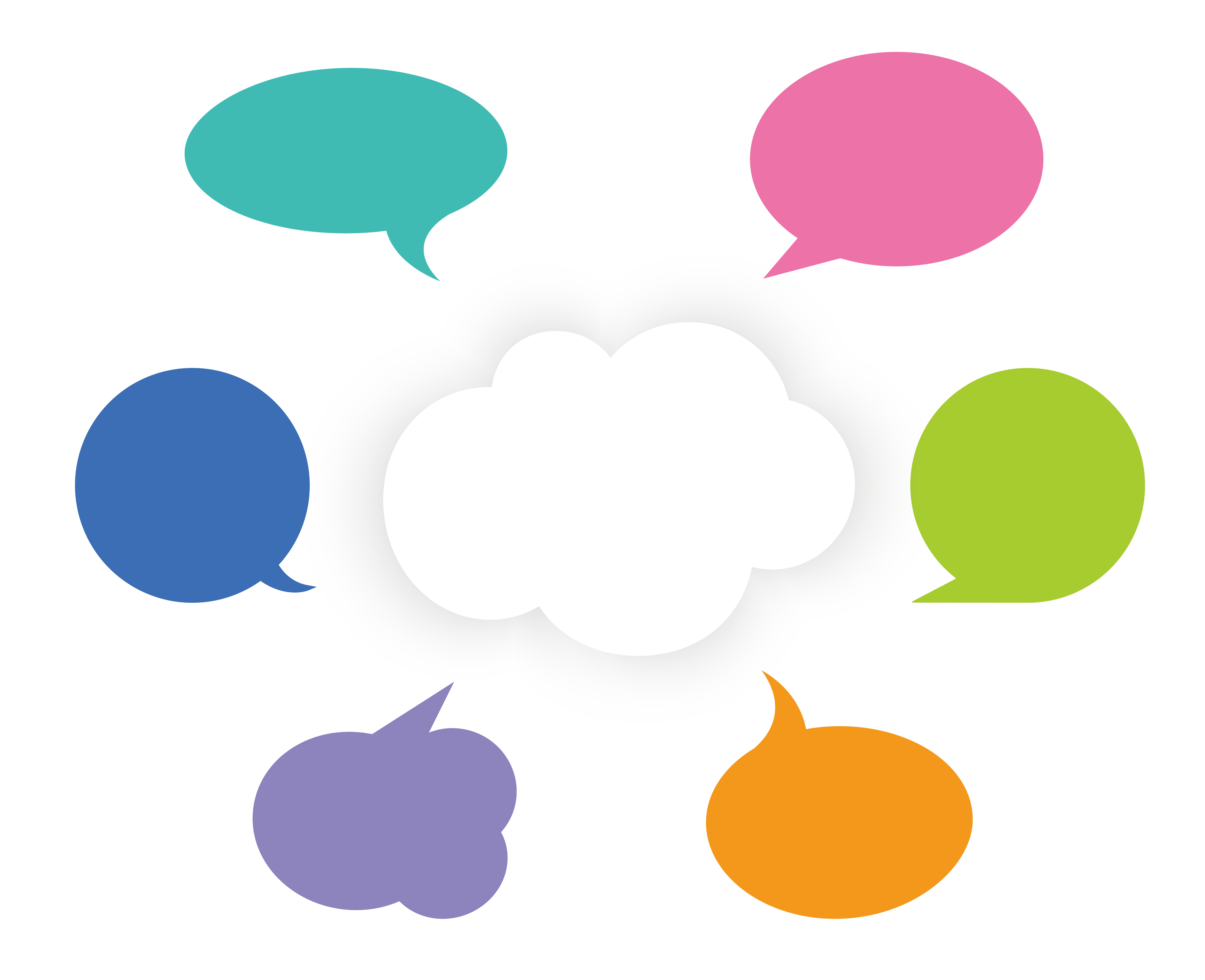 يحاول تجنب الاخطاء الشائعة وغيرها
الانفتاح على الاخر المختلف
سمات المفكر الناقد
يسعى لمعرفة الاسباب
التسامح الفكري
مطلع بشكل جيد على المعلومات
يبحث دائماً عن الحقيقة
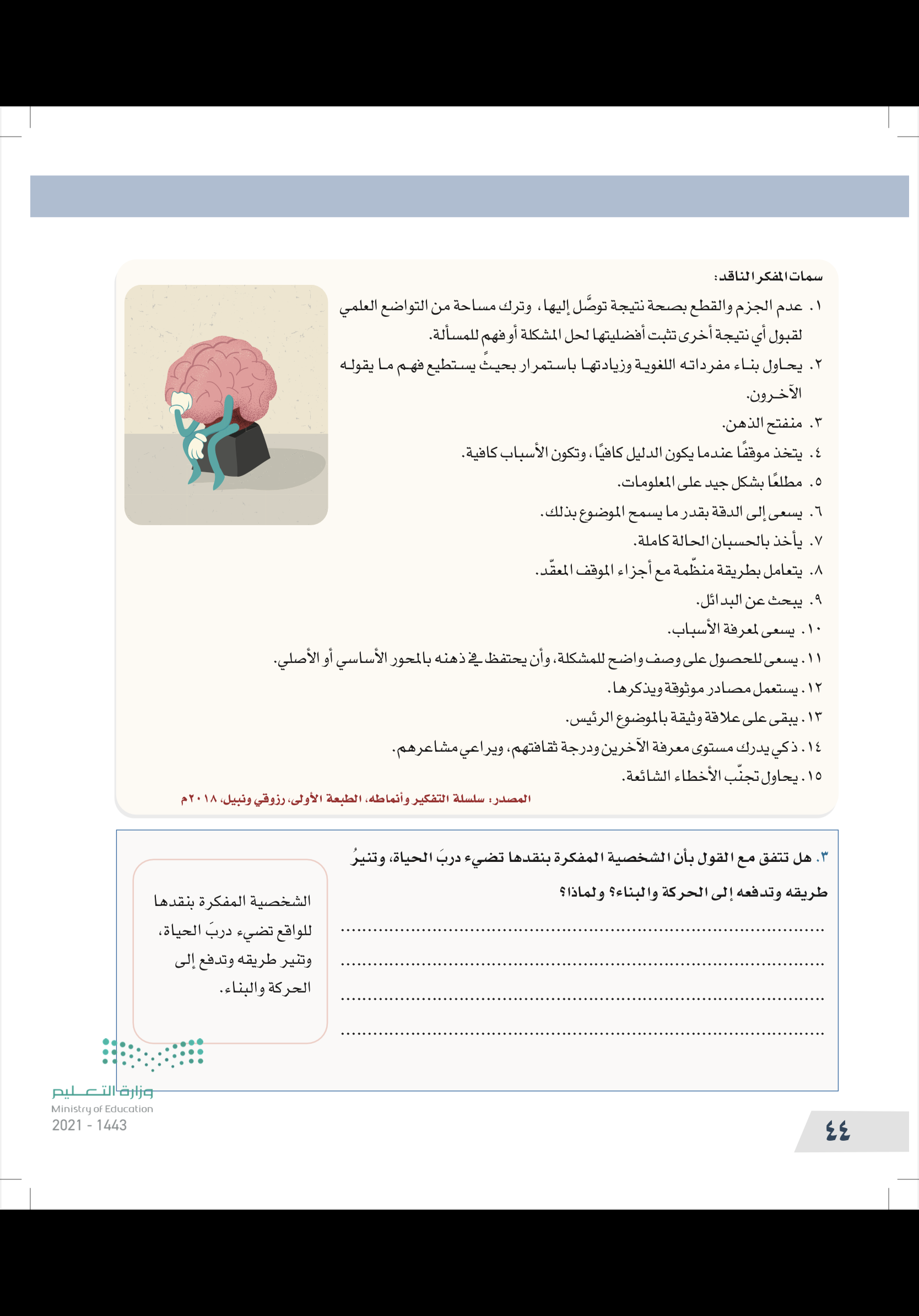 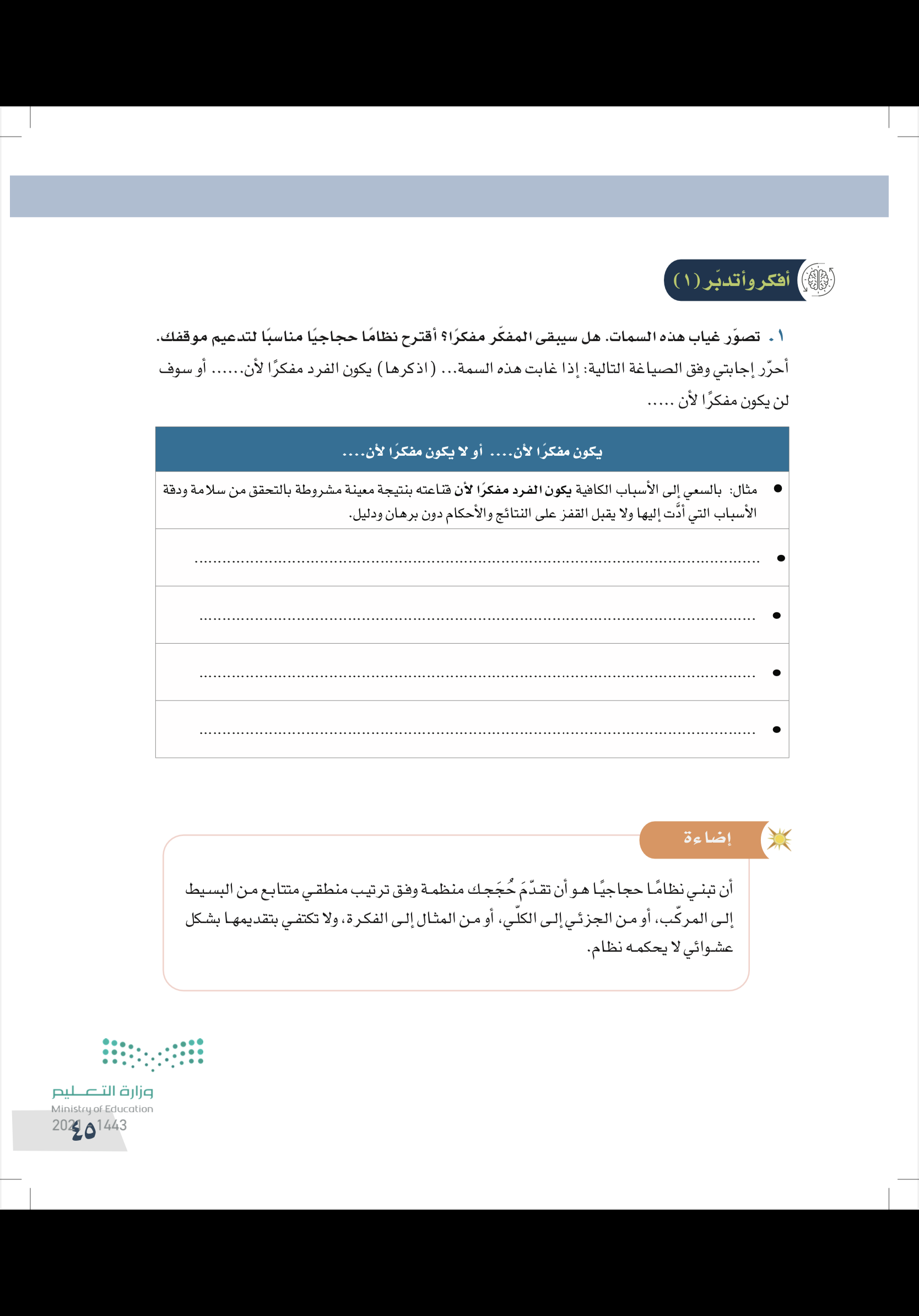 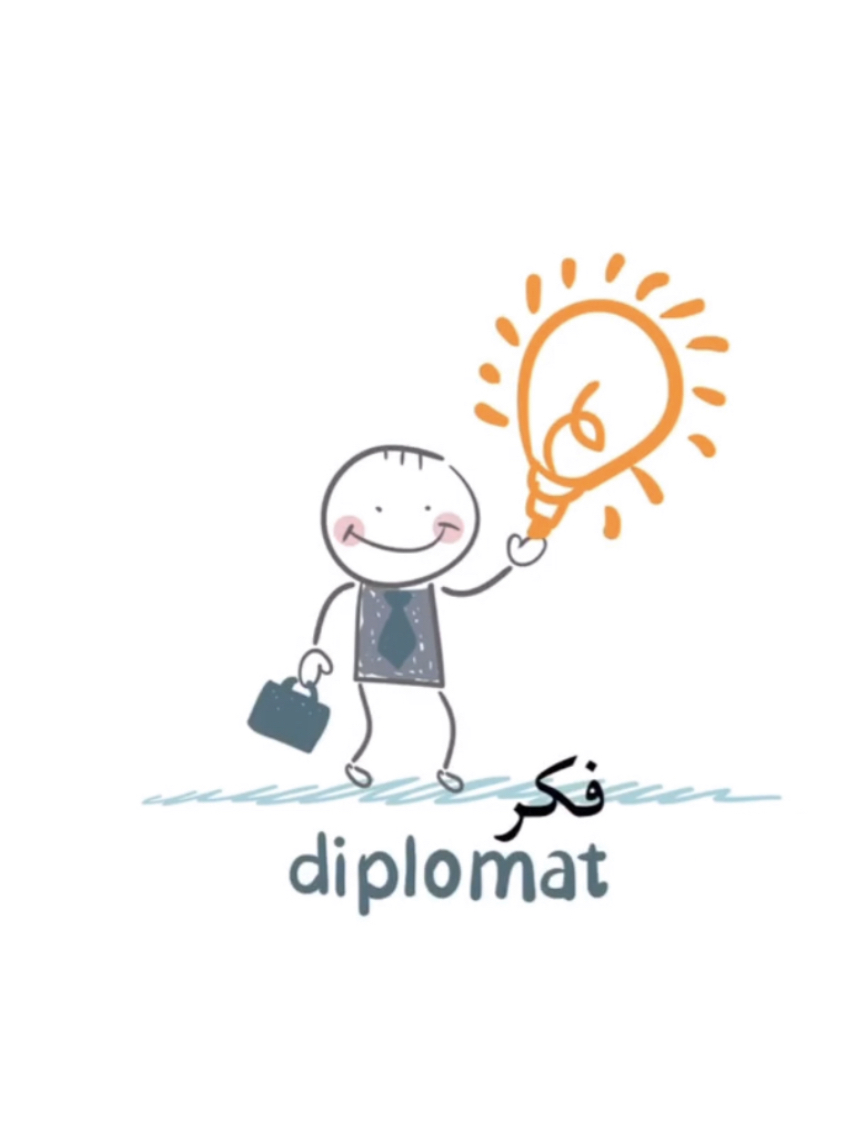 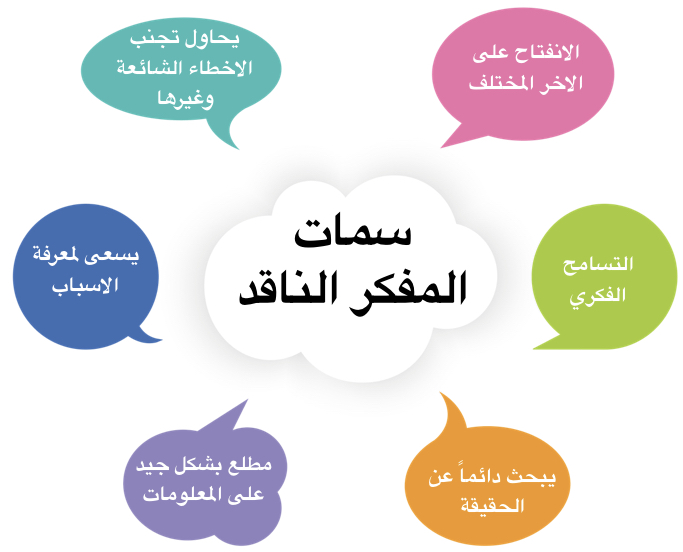 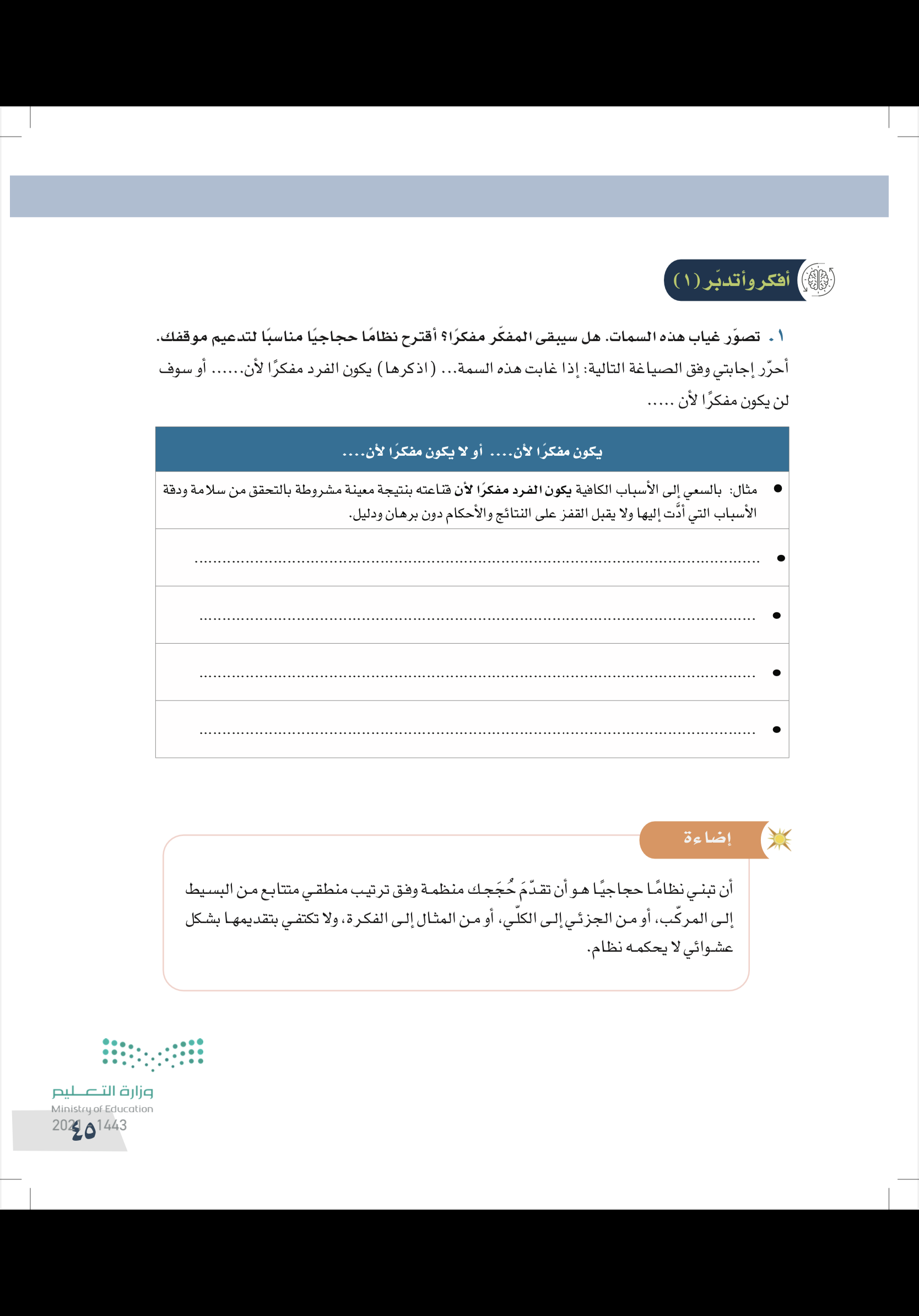 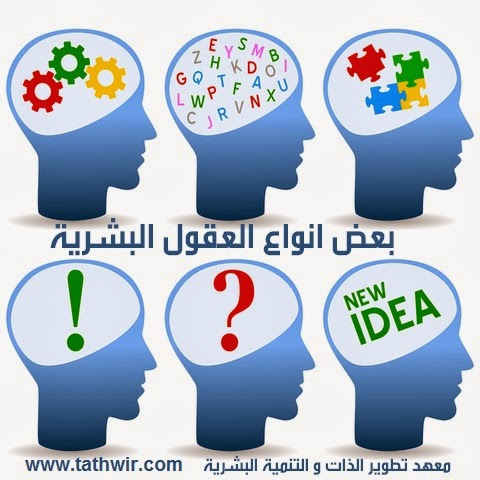 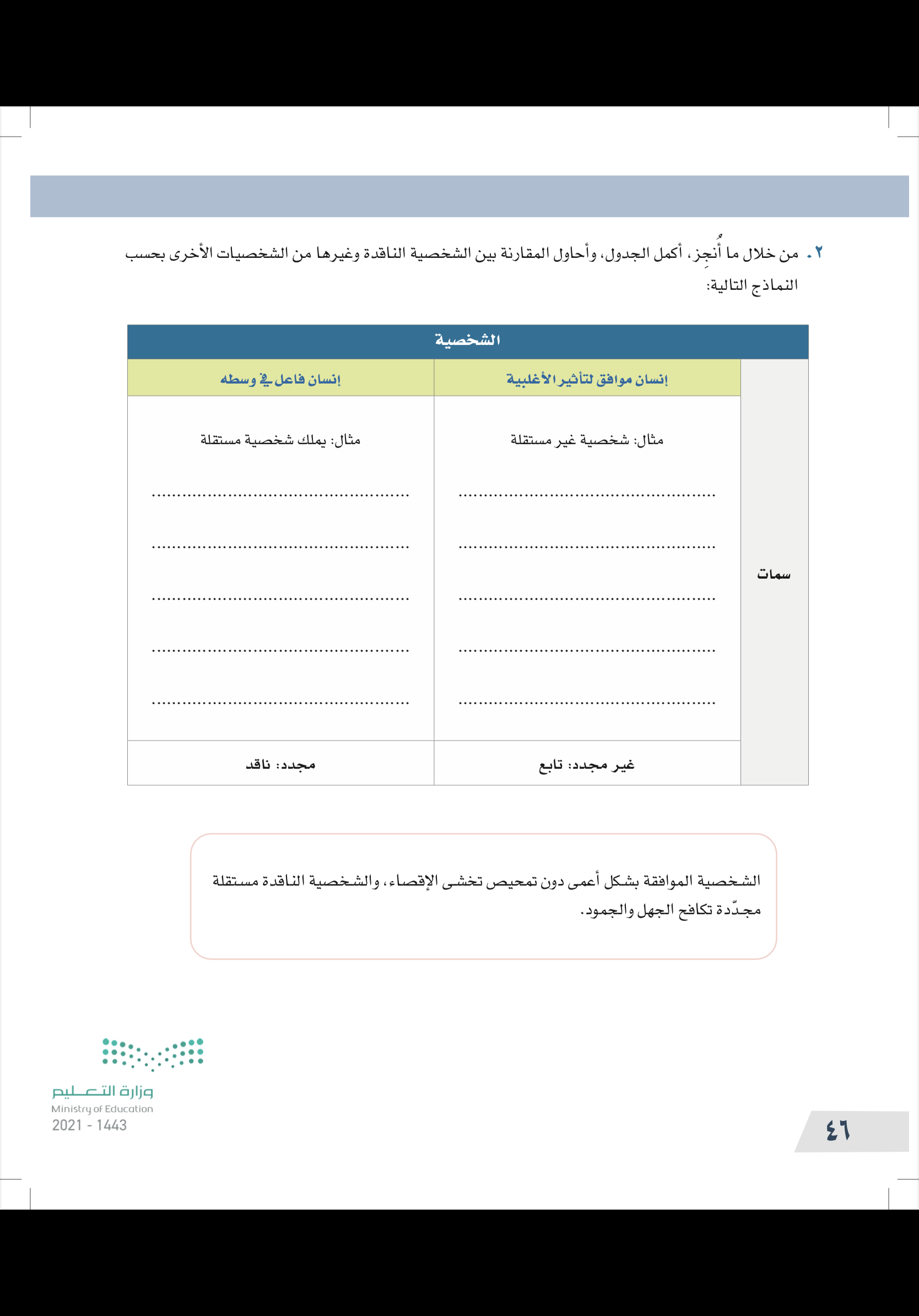 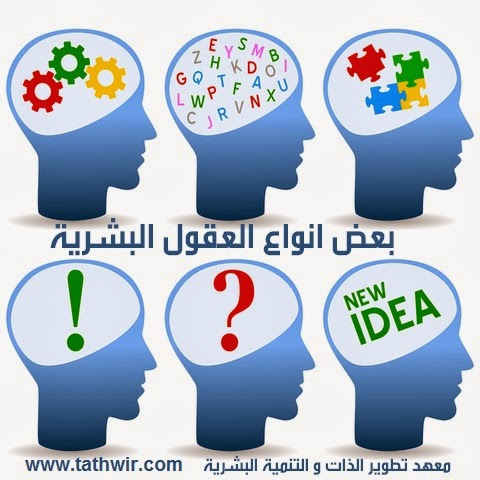 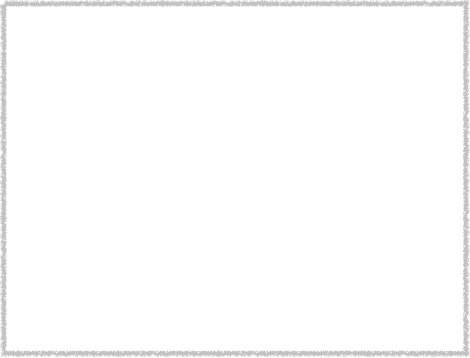 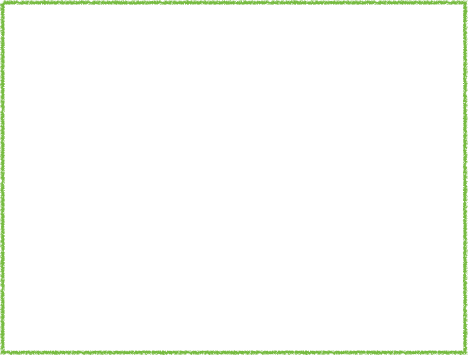 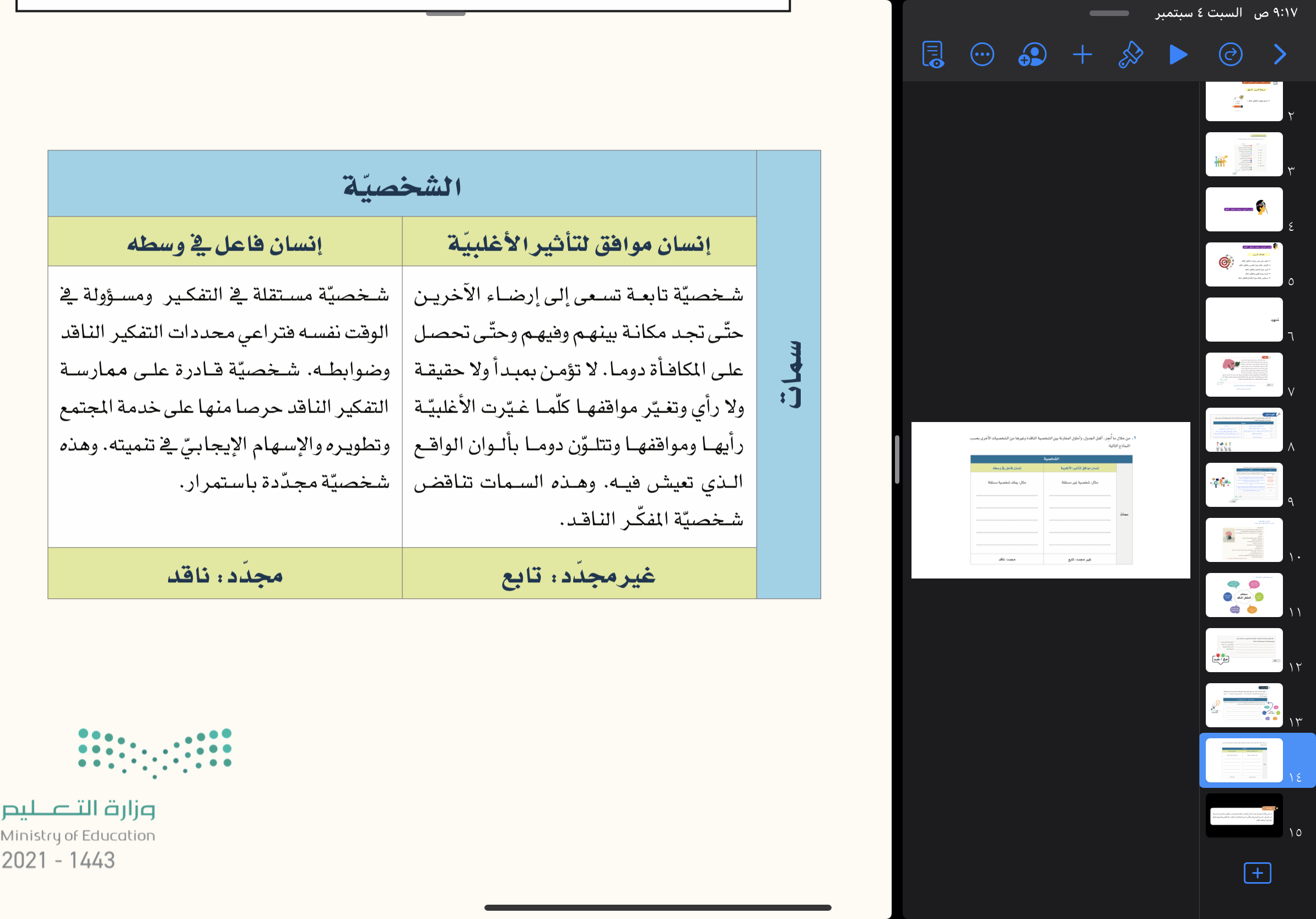 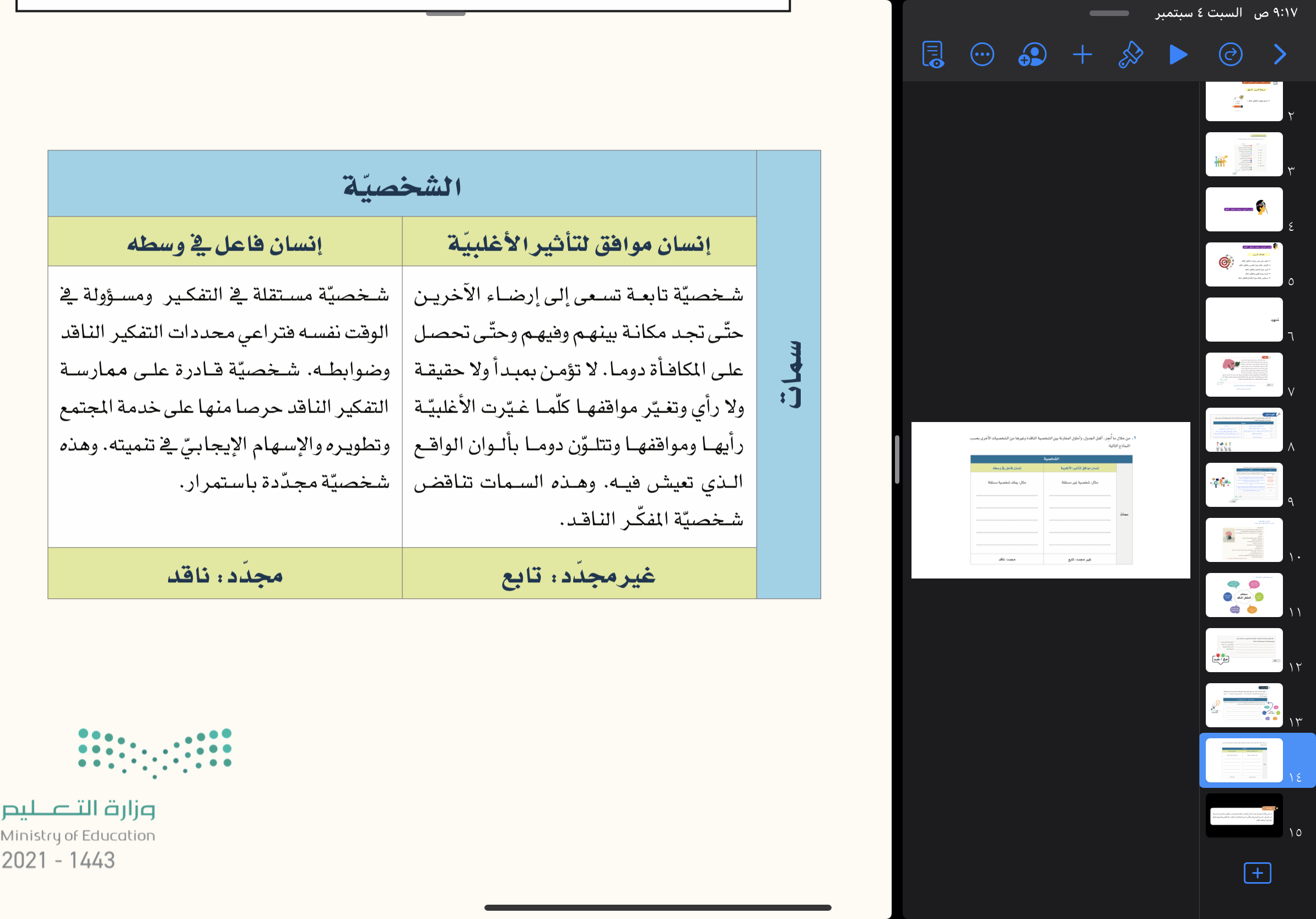 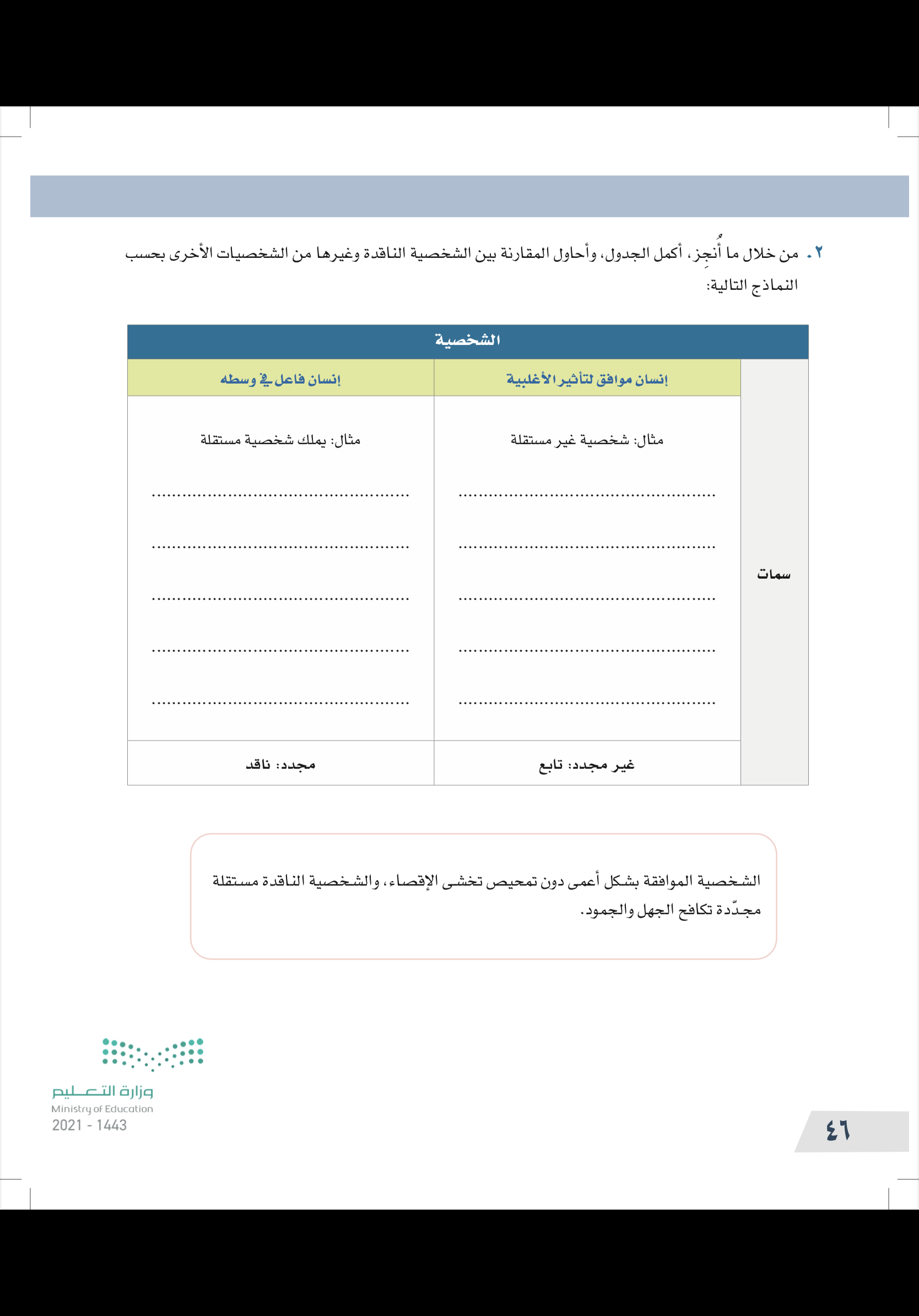 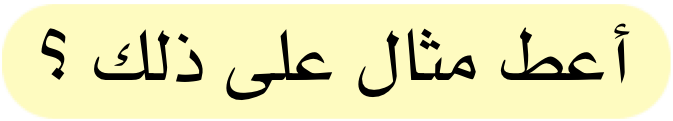 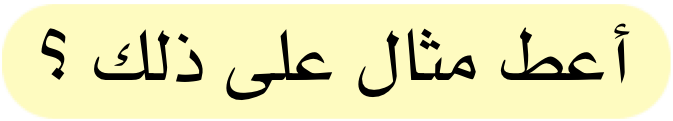 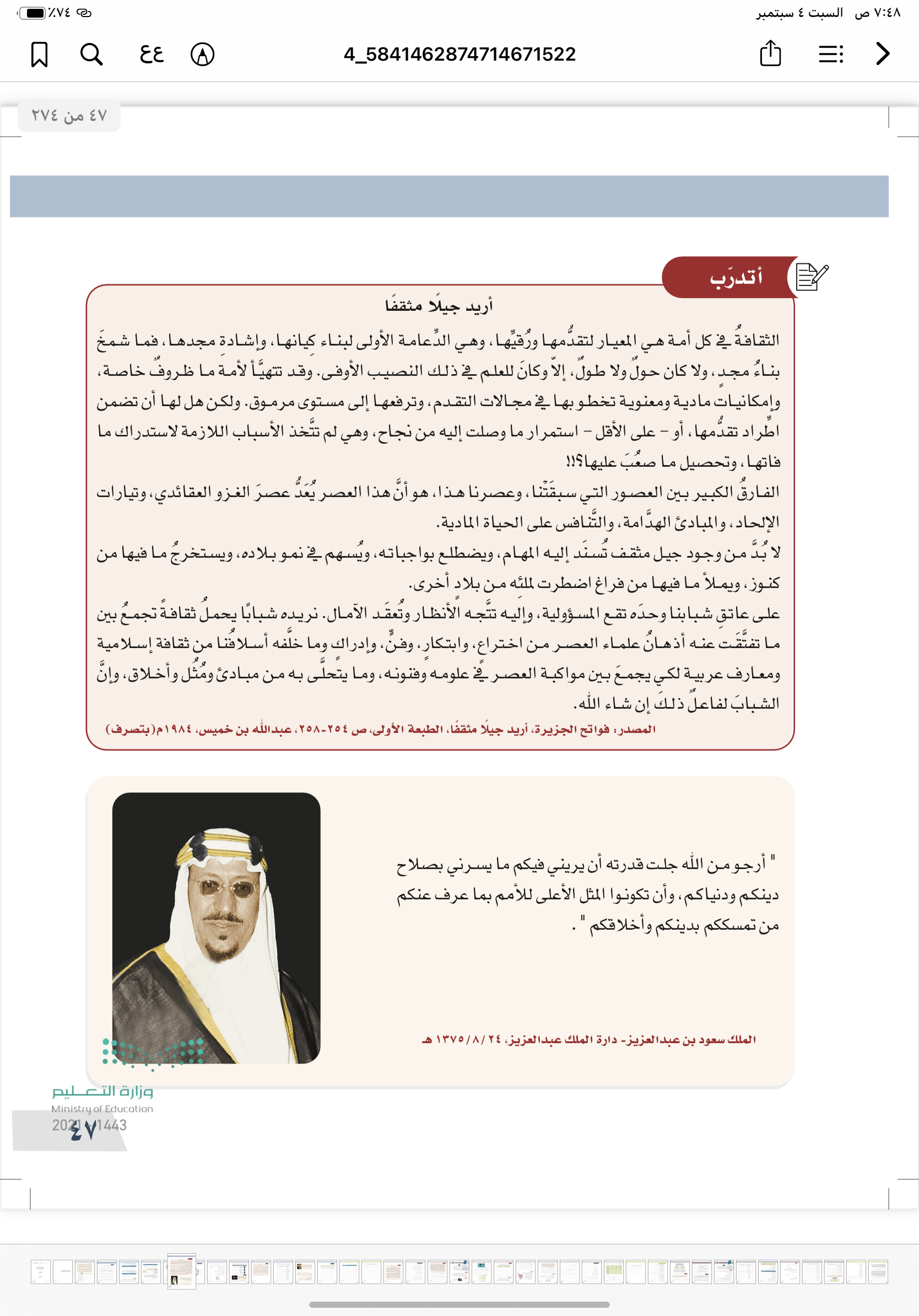 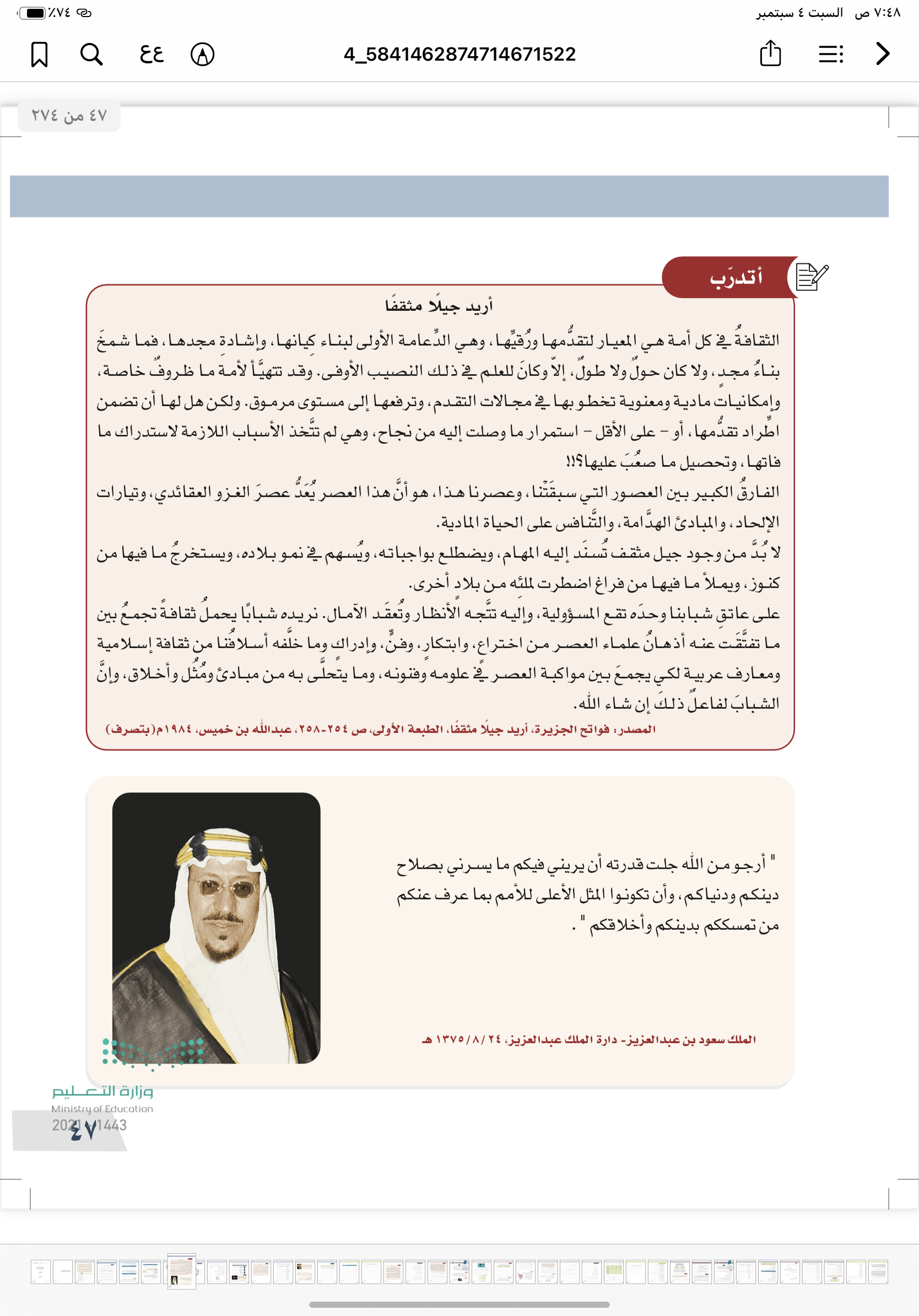 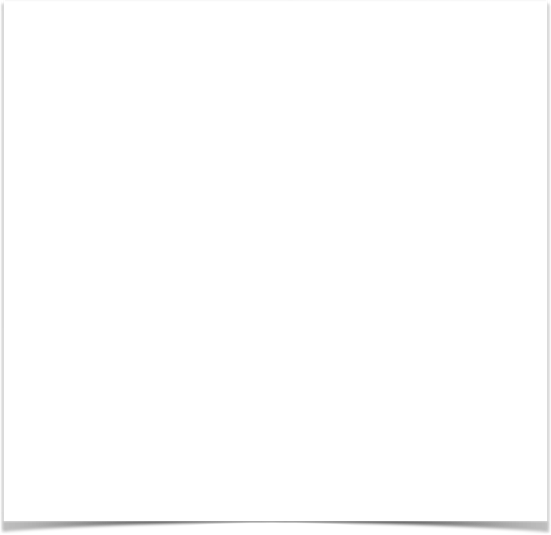 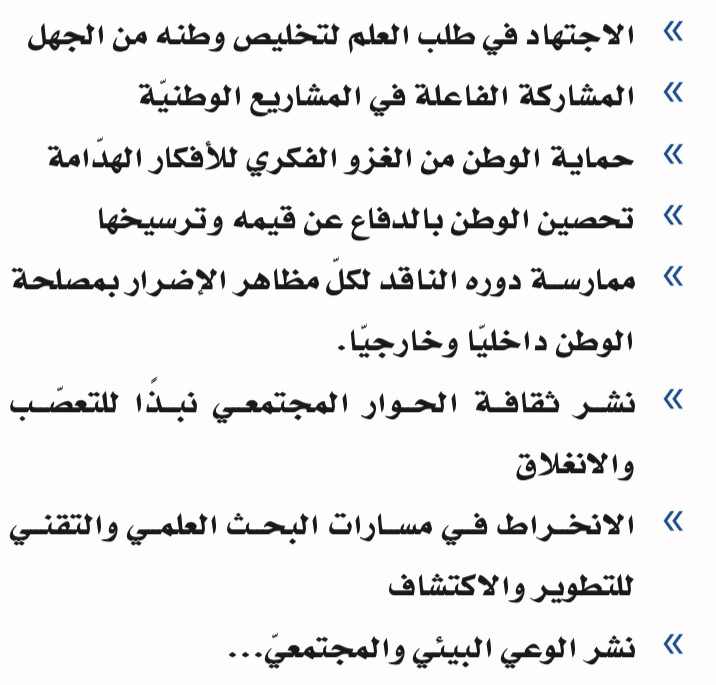 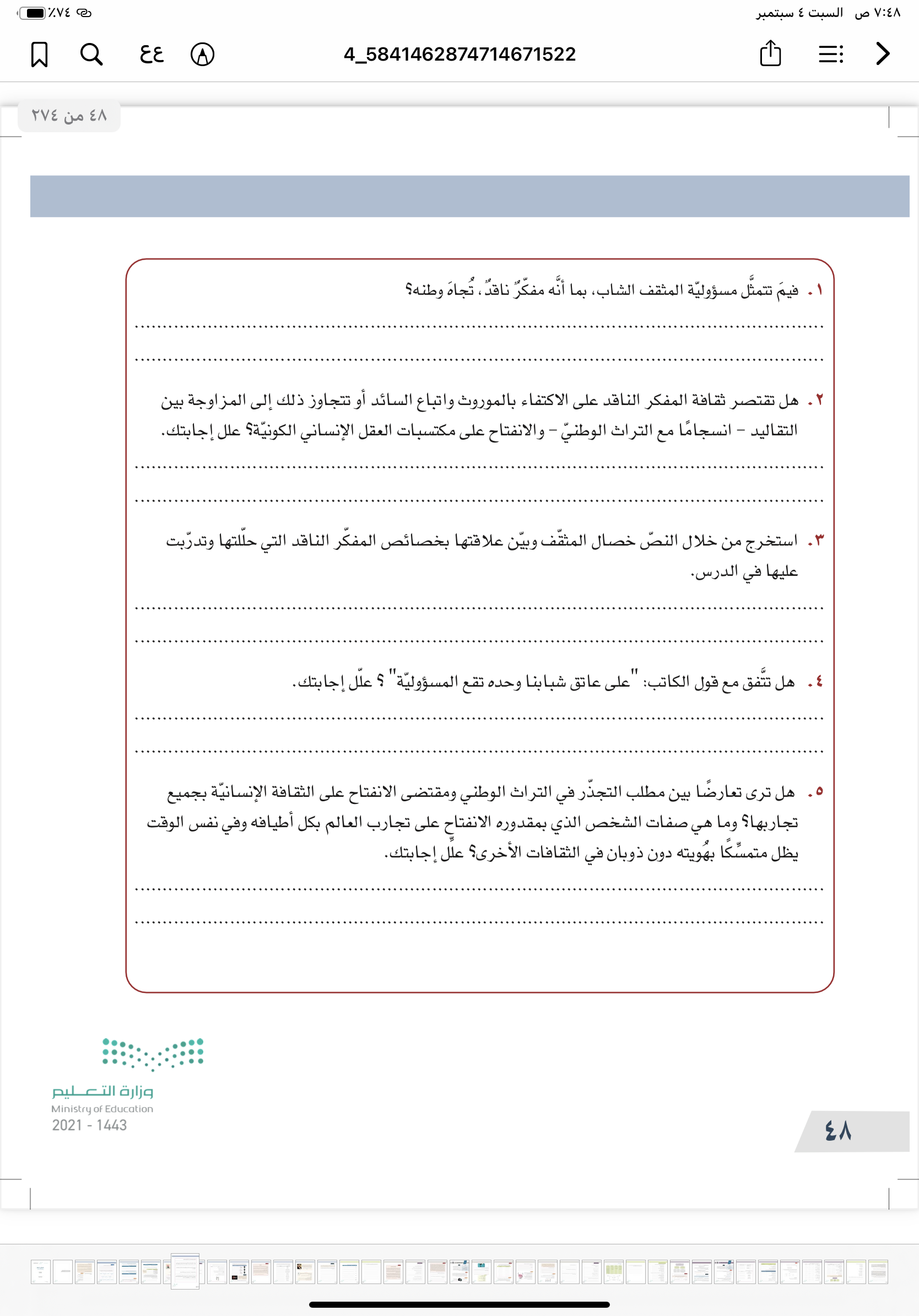 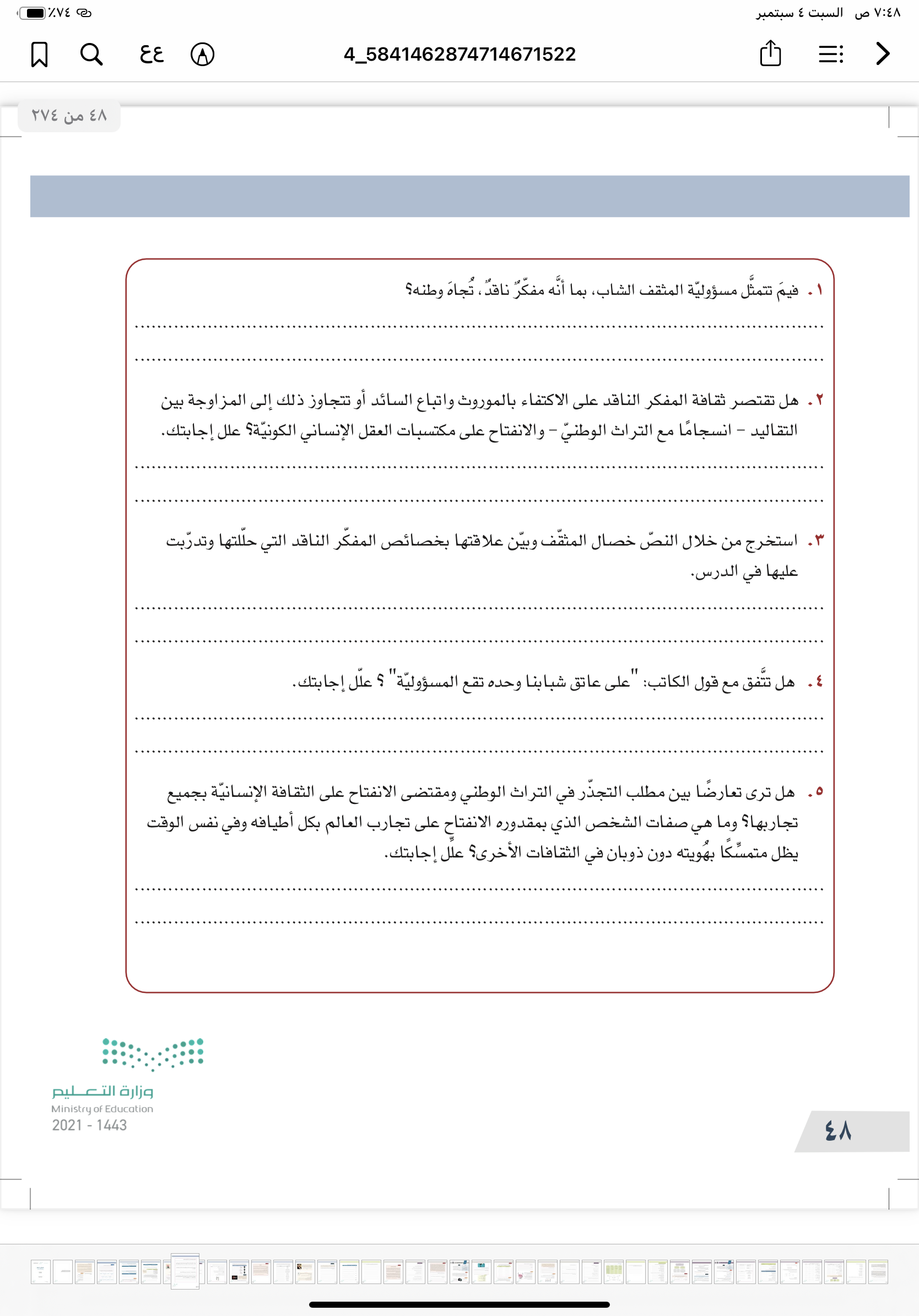 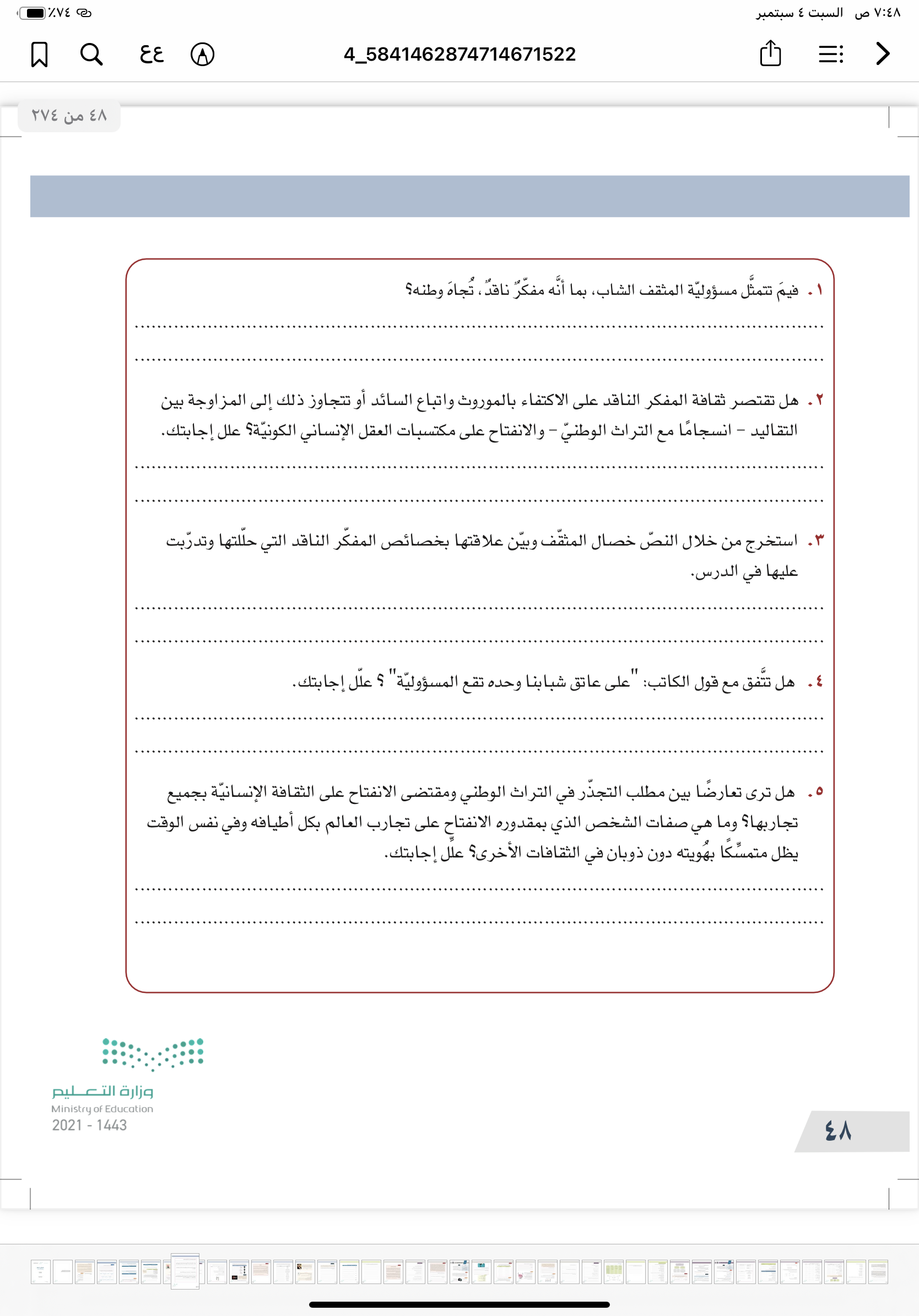 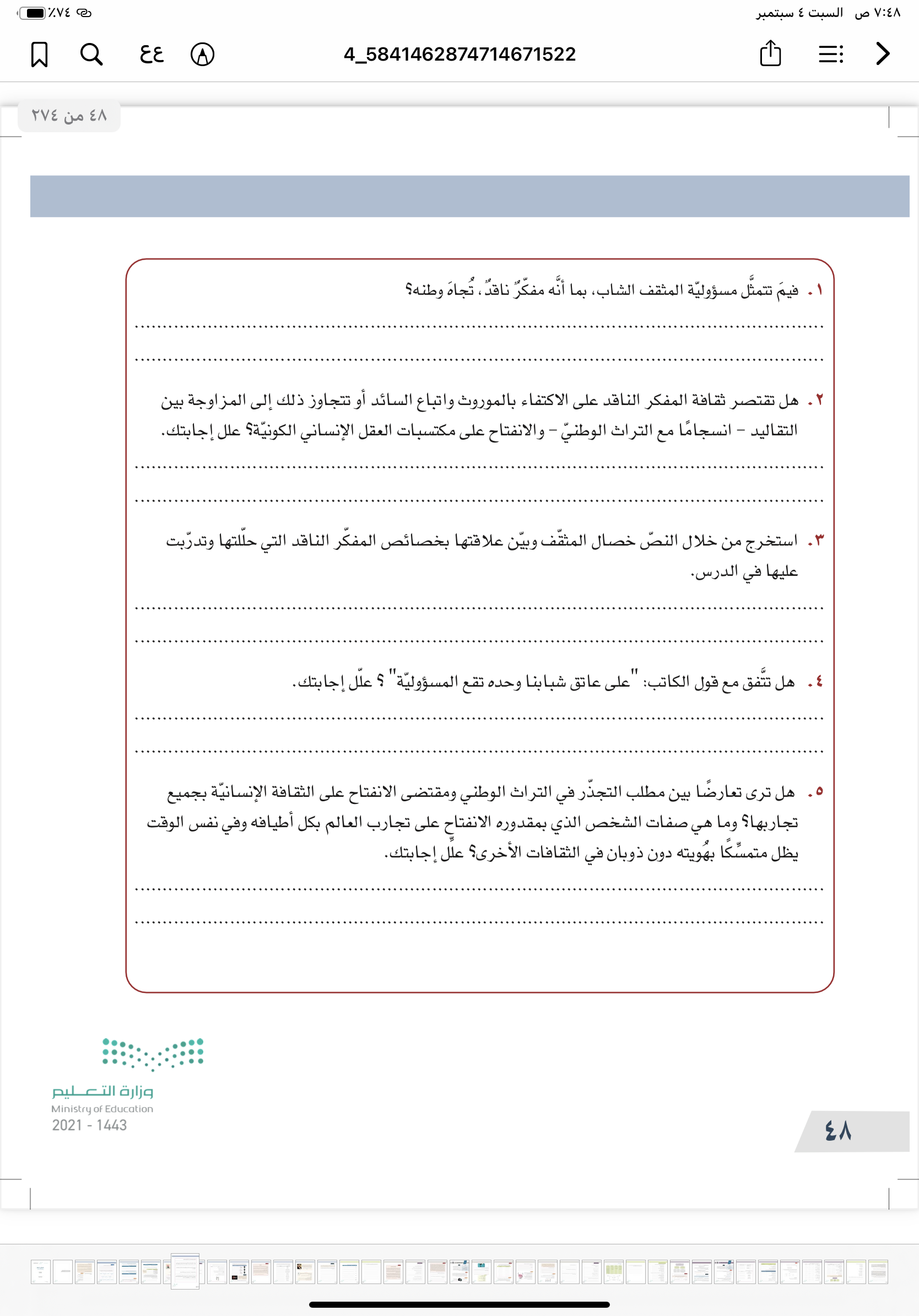 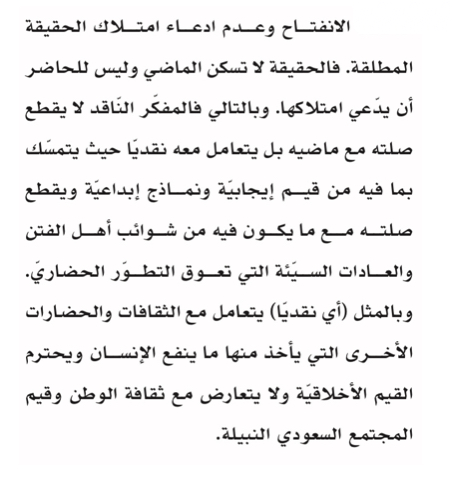 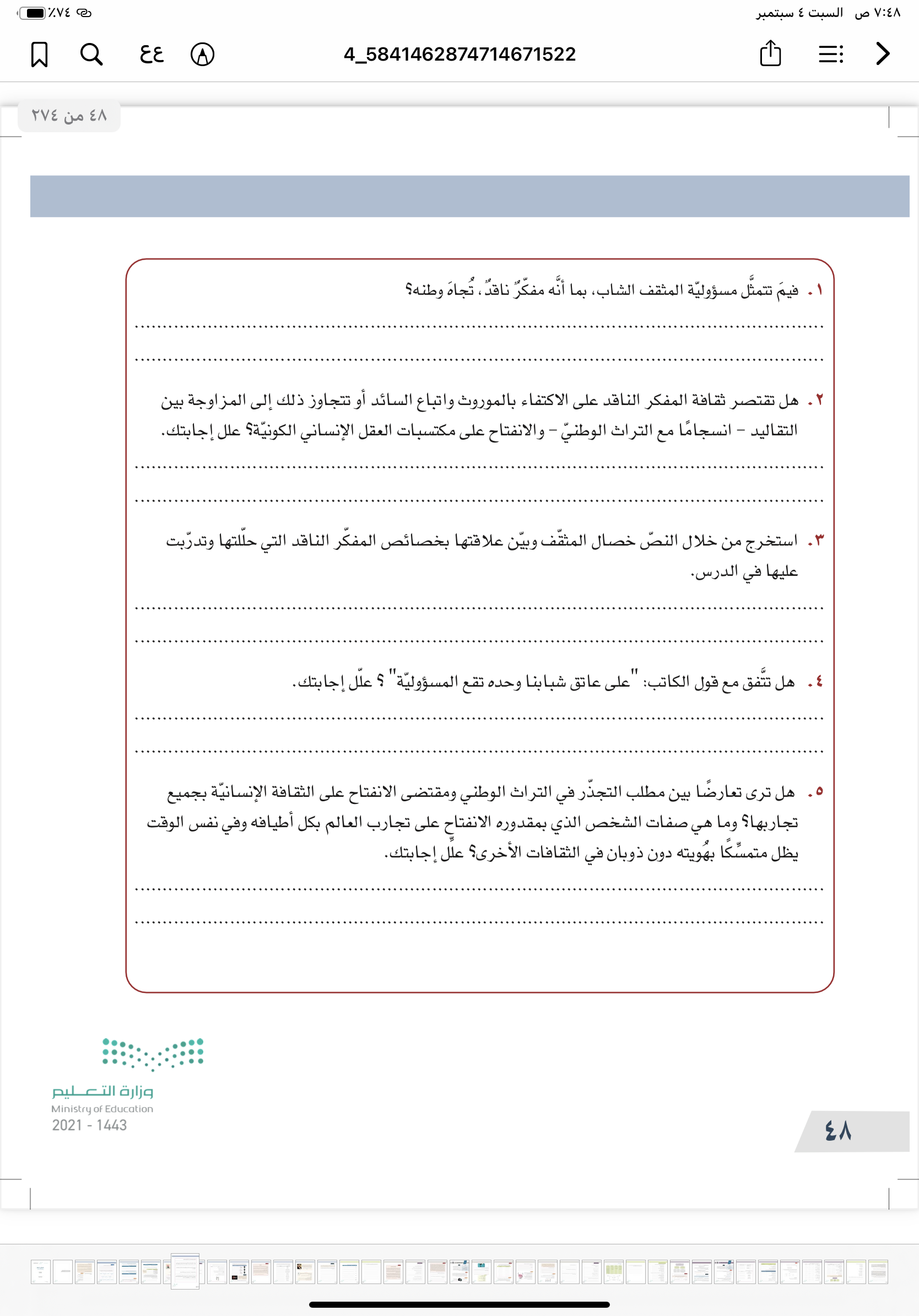 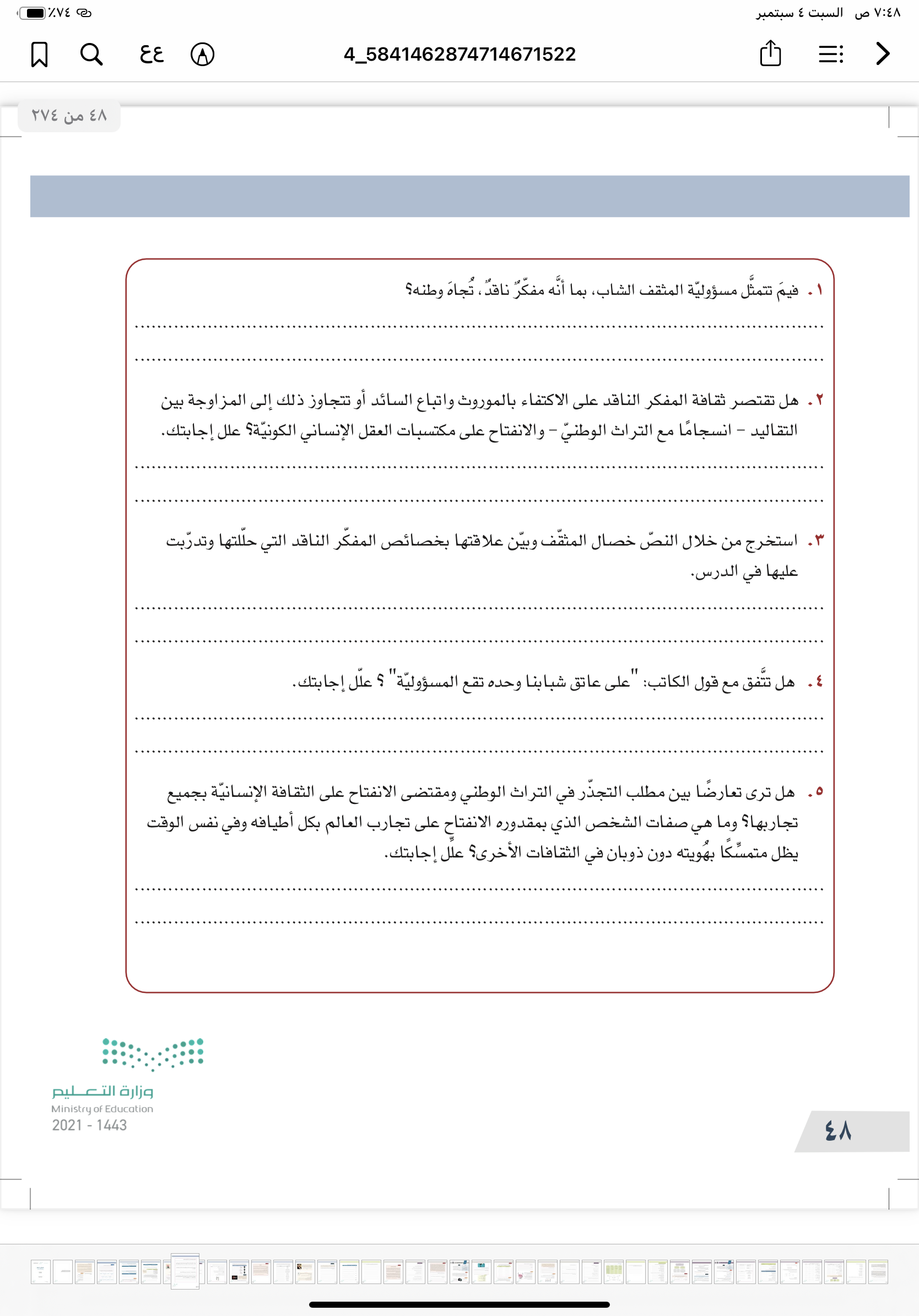 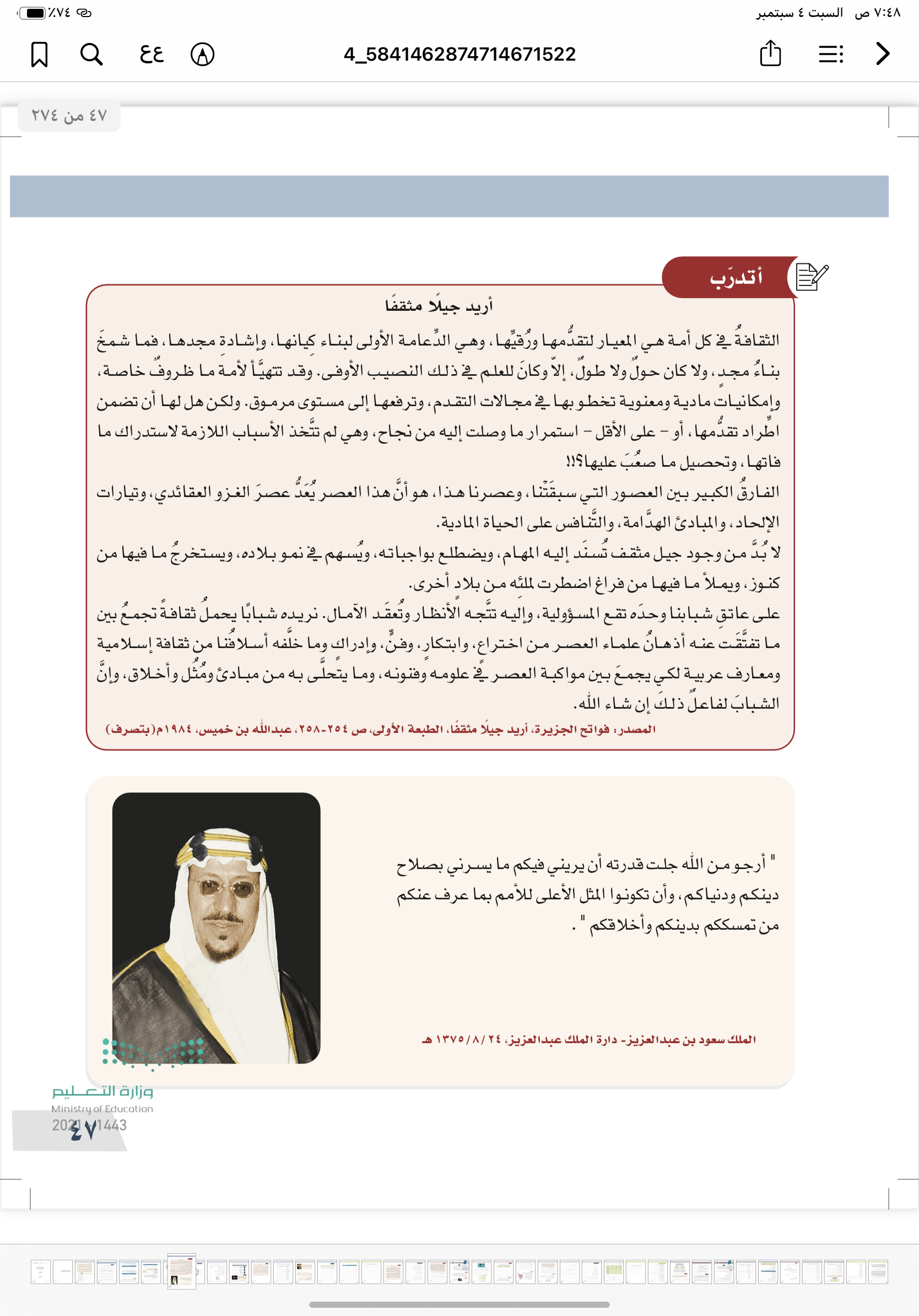 تحمل المسؤولية
العمل الدؤوب والاجتهاد في تعمير البلاد
مجدد مطور للحياة
منفتح على منجزات العقل الانساني وعلى الثقافات الاخرى
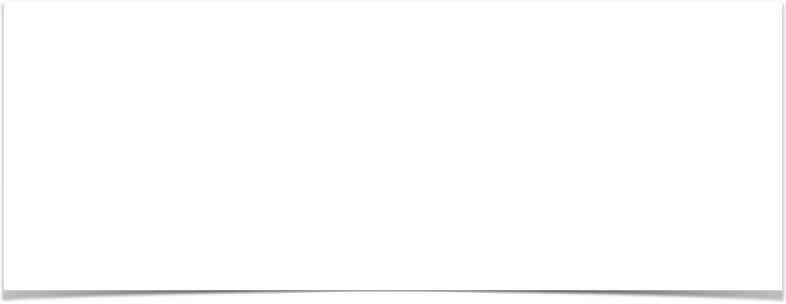 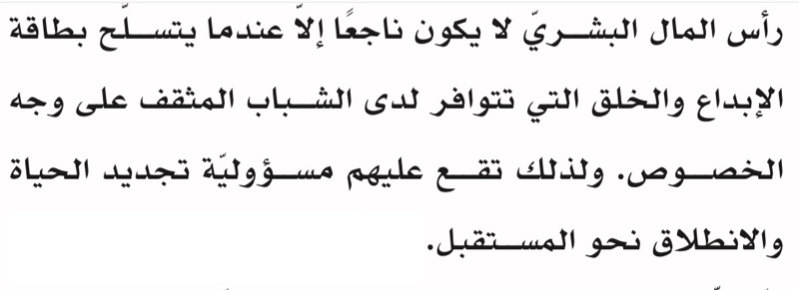 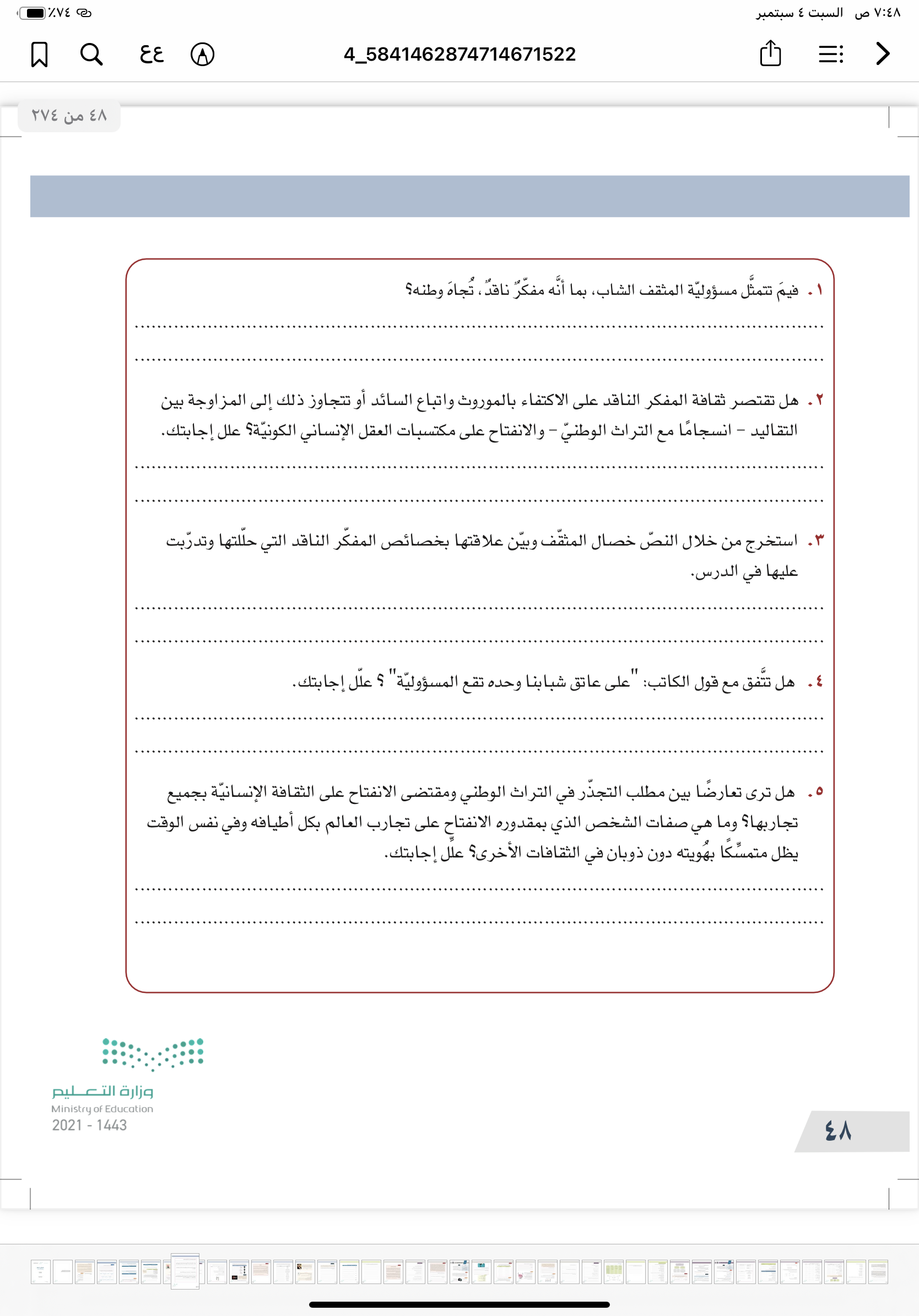 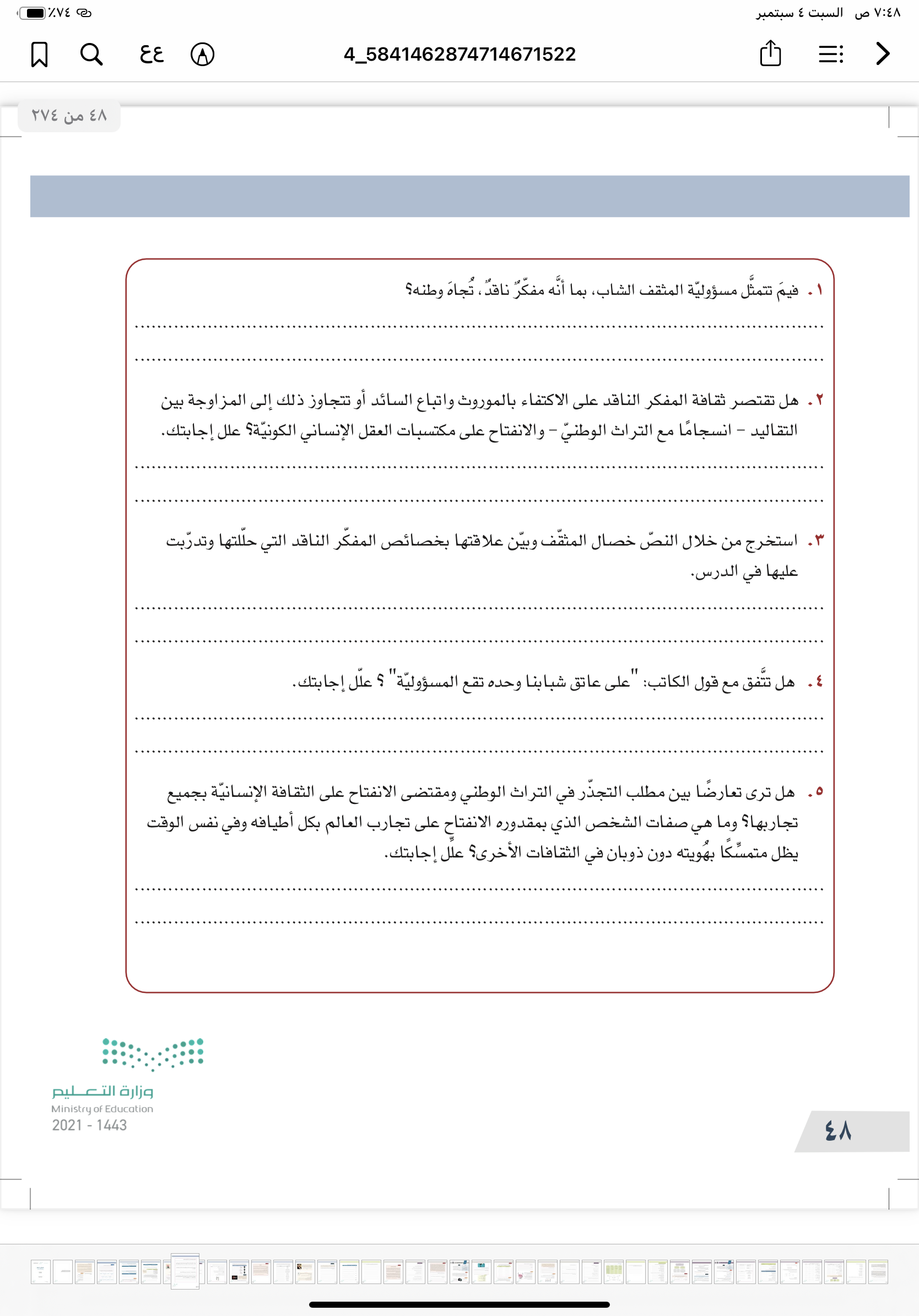 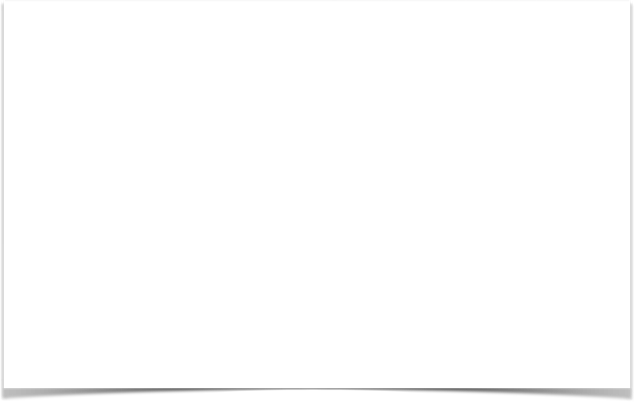 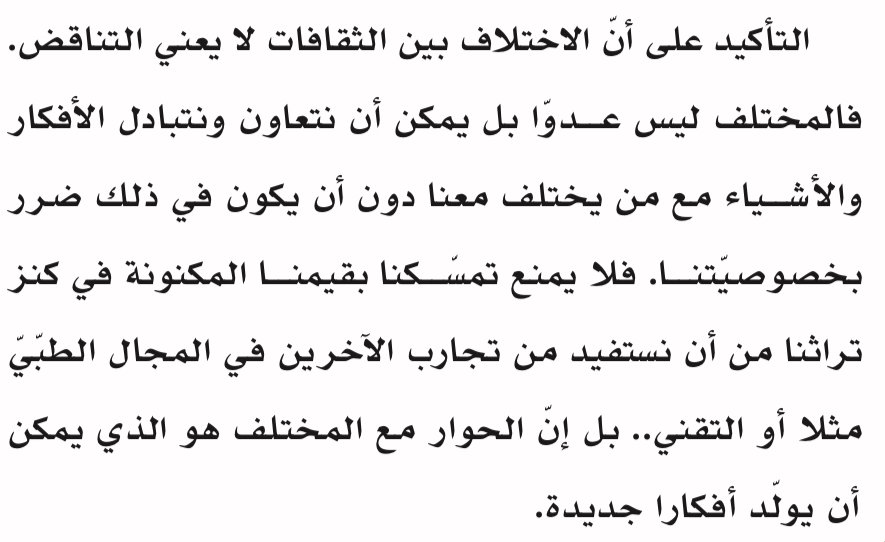 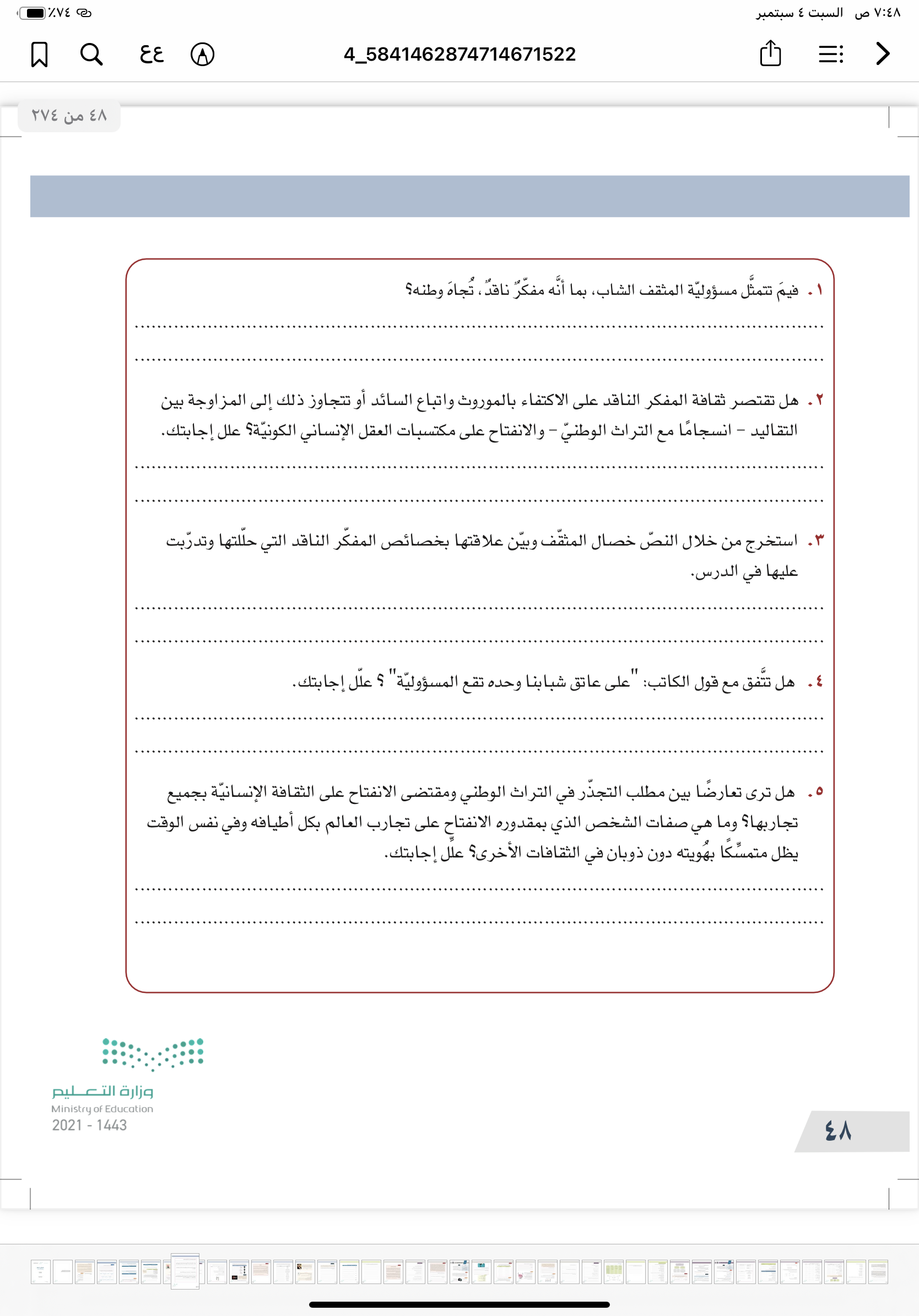 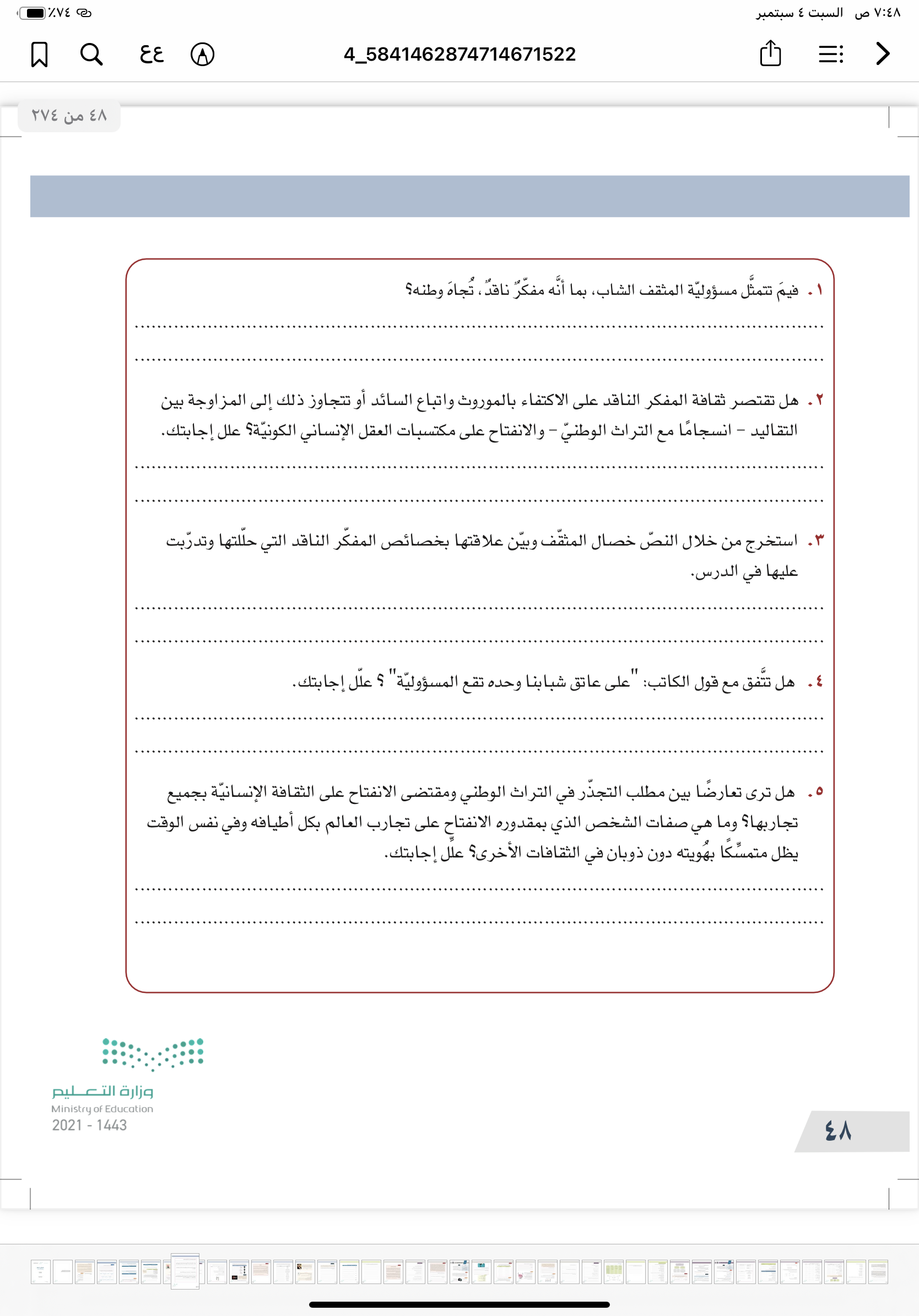 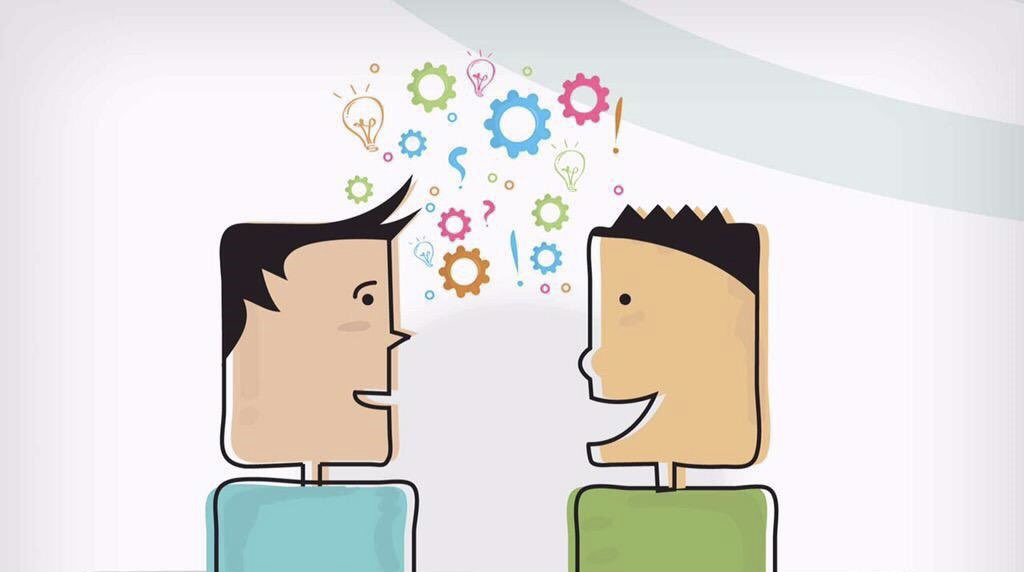 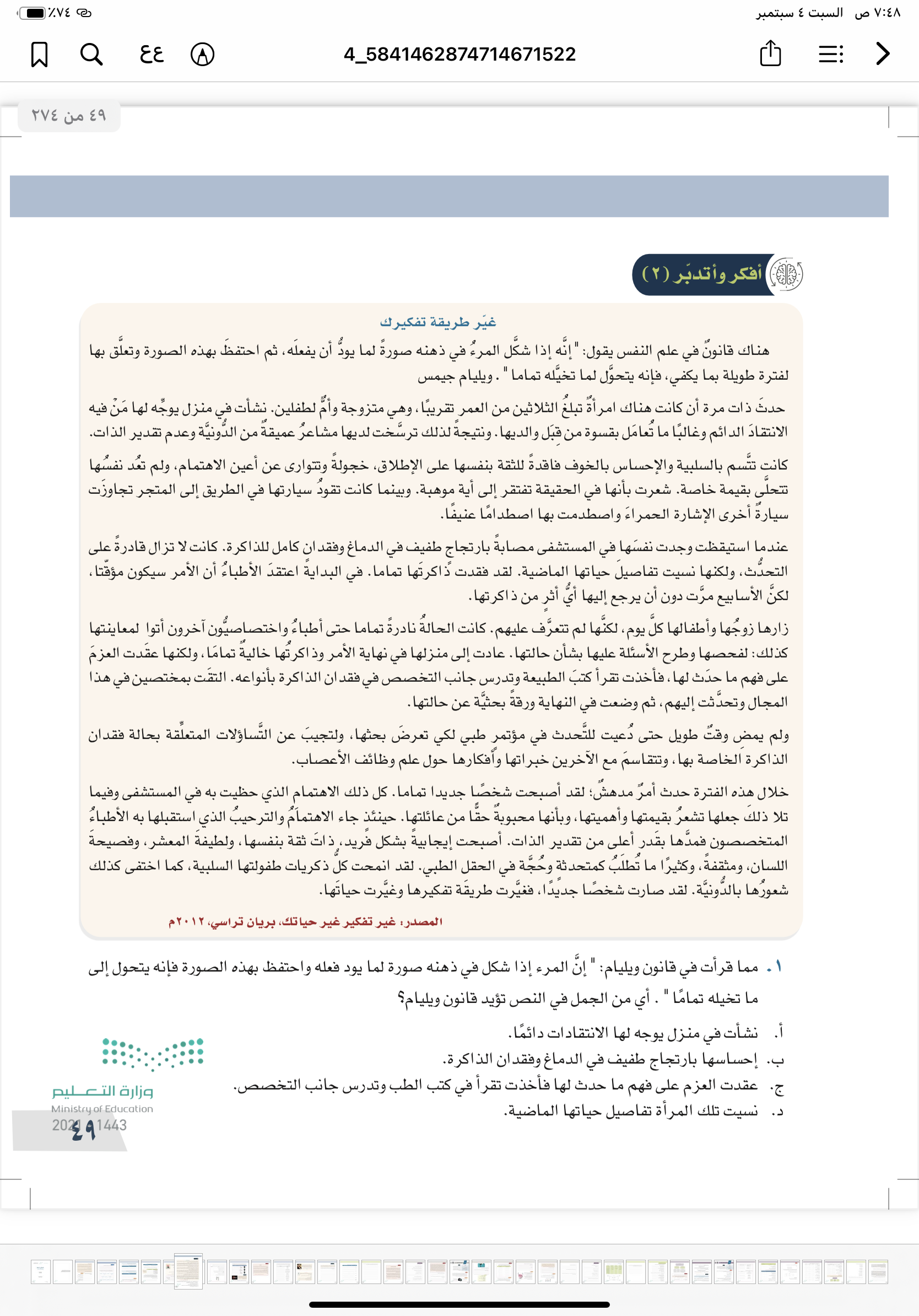 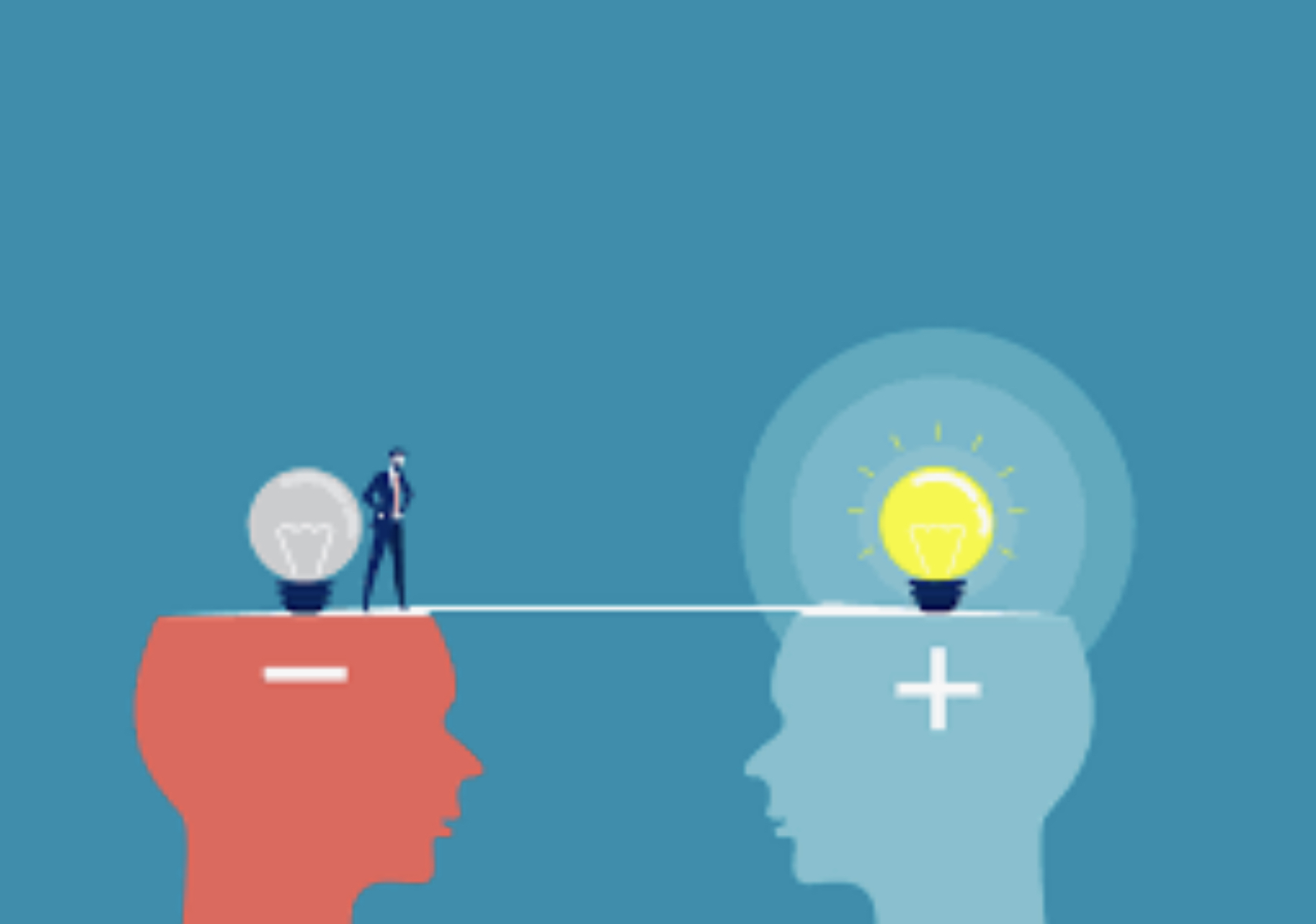 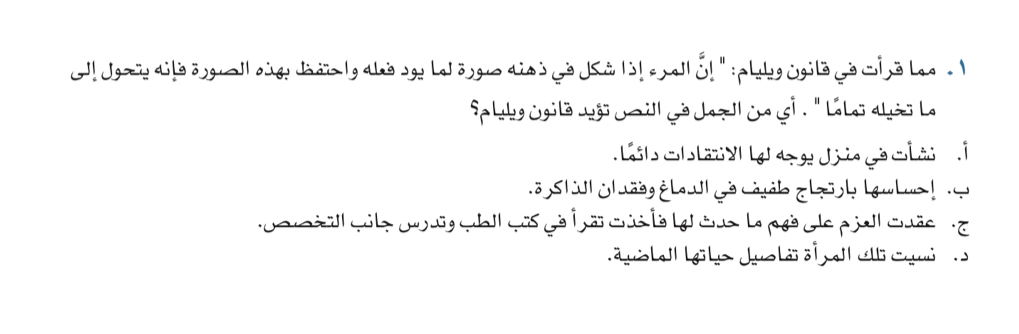 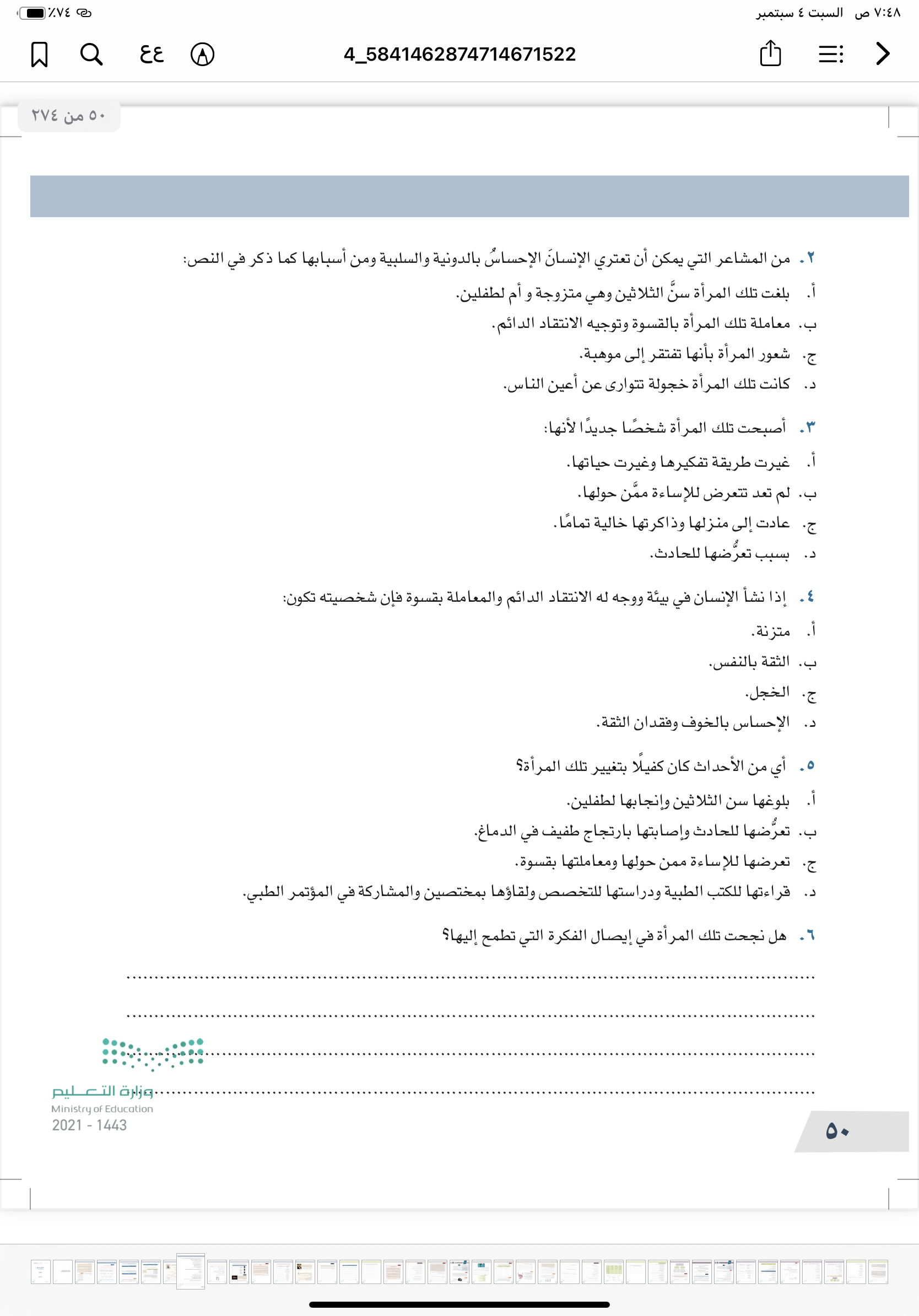 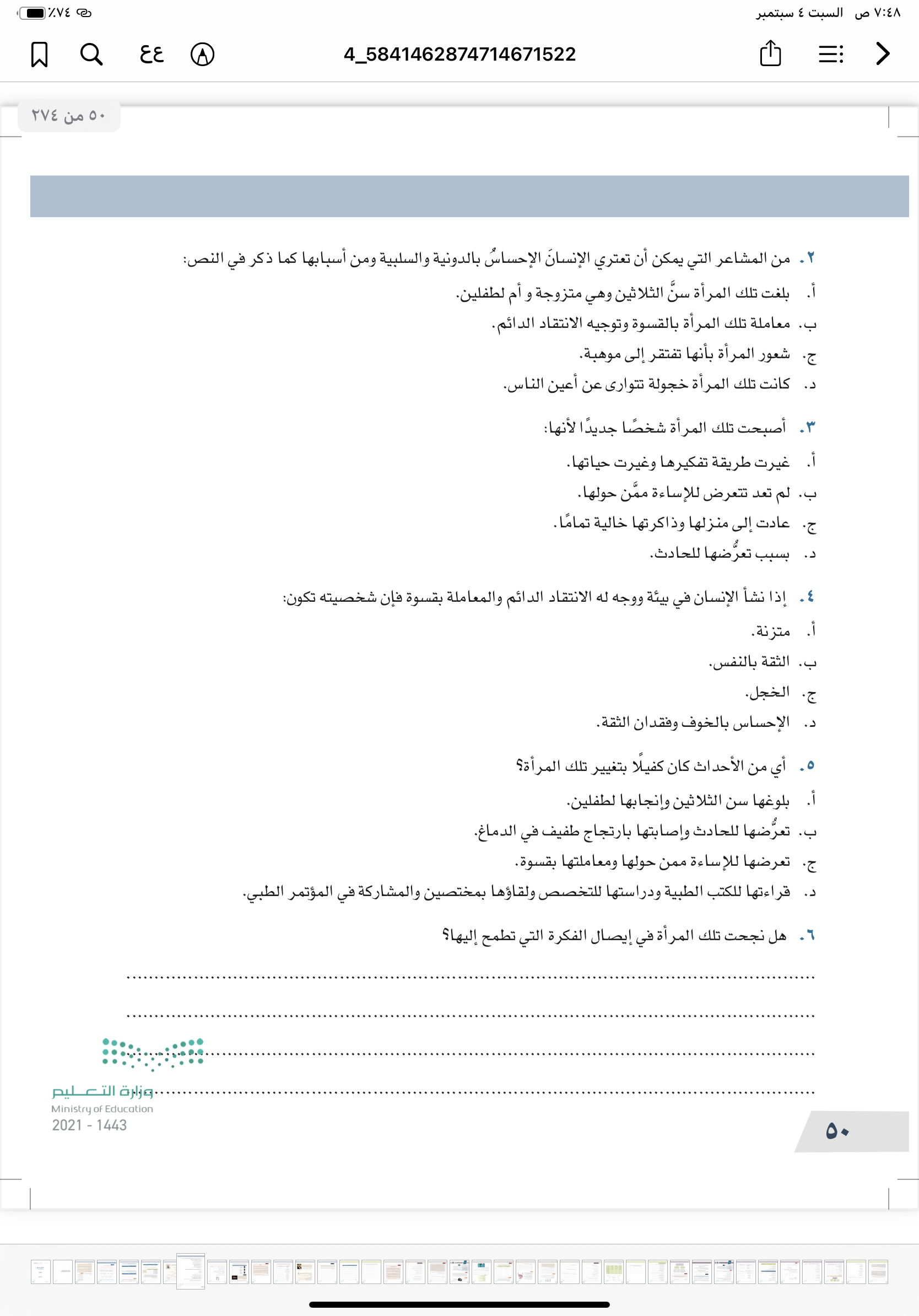 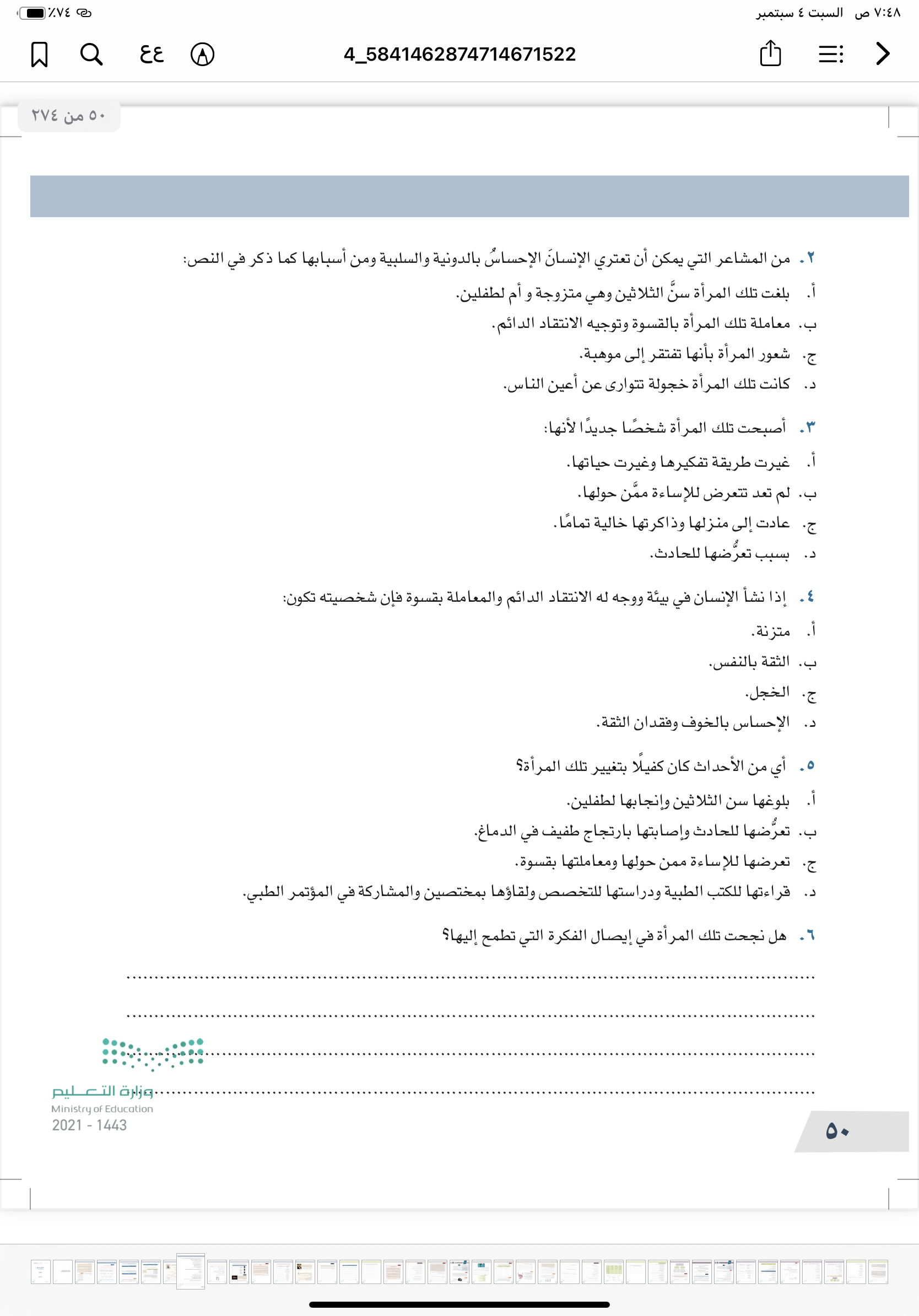 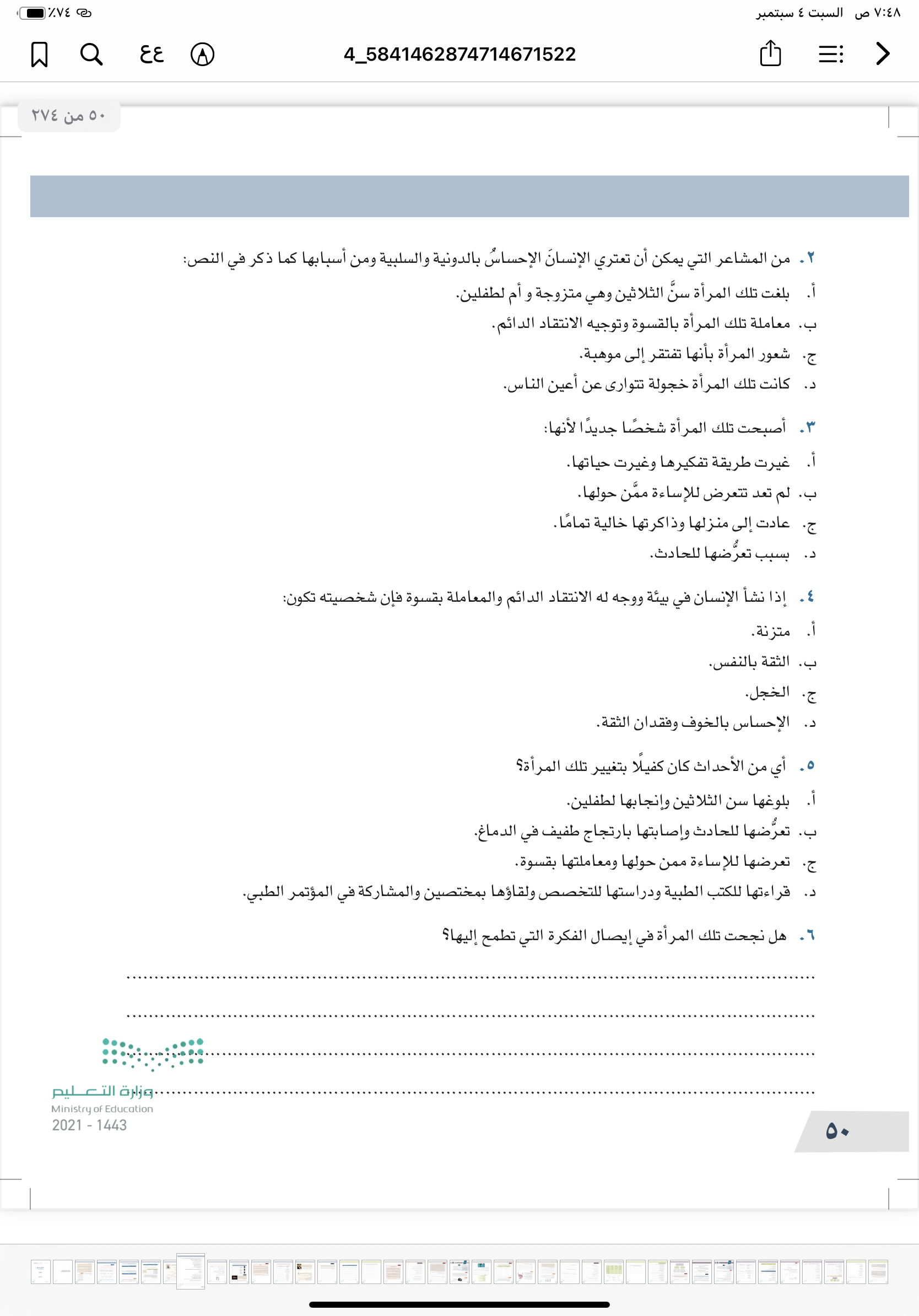 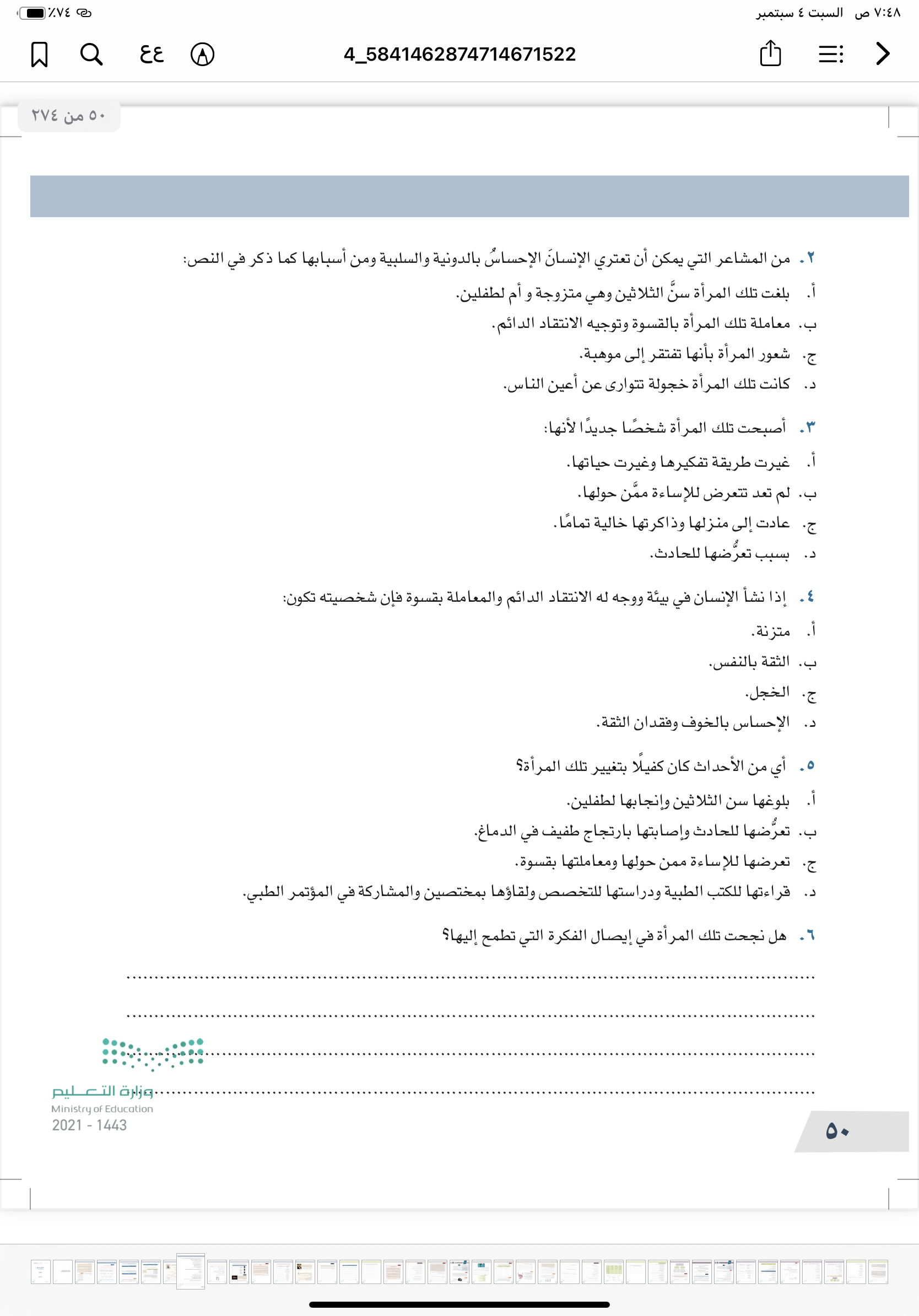 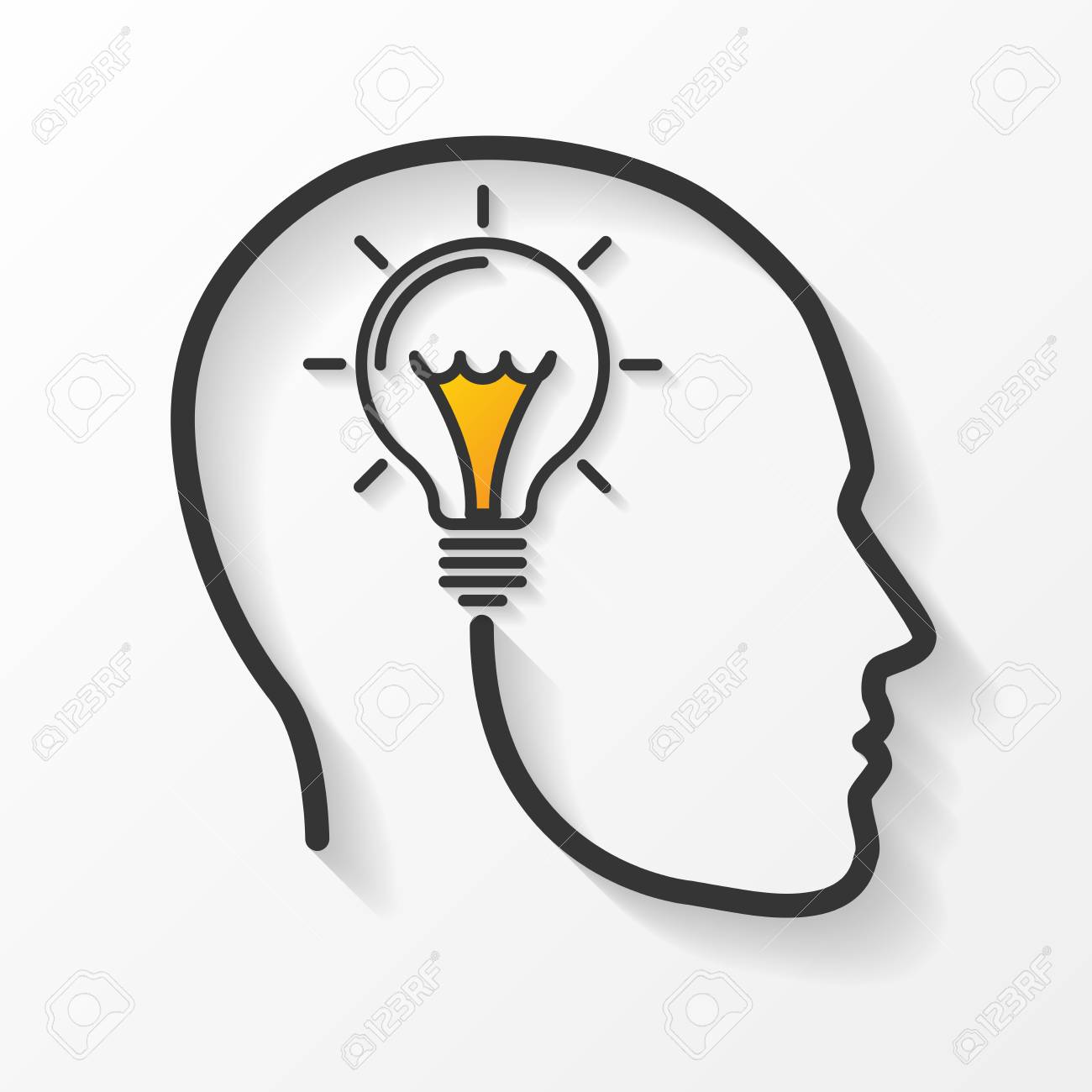 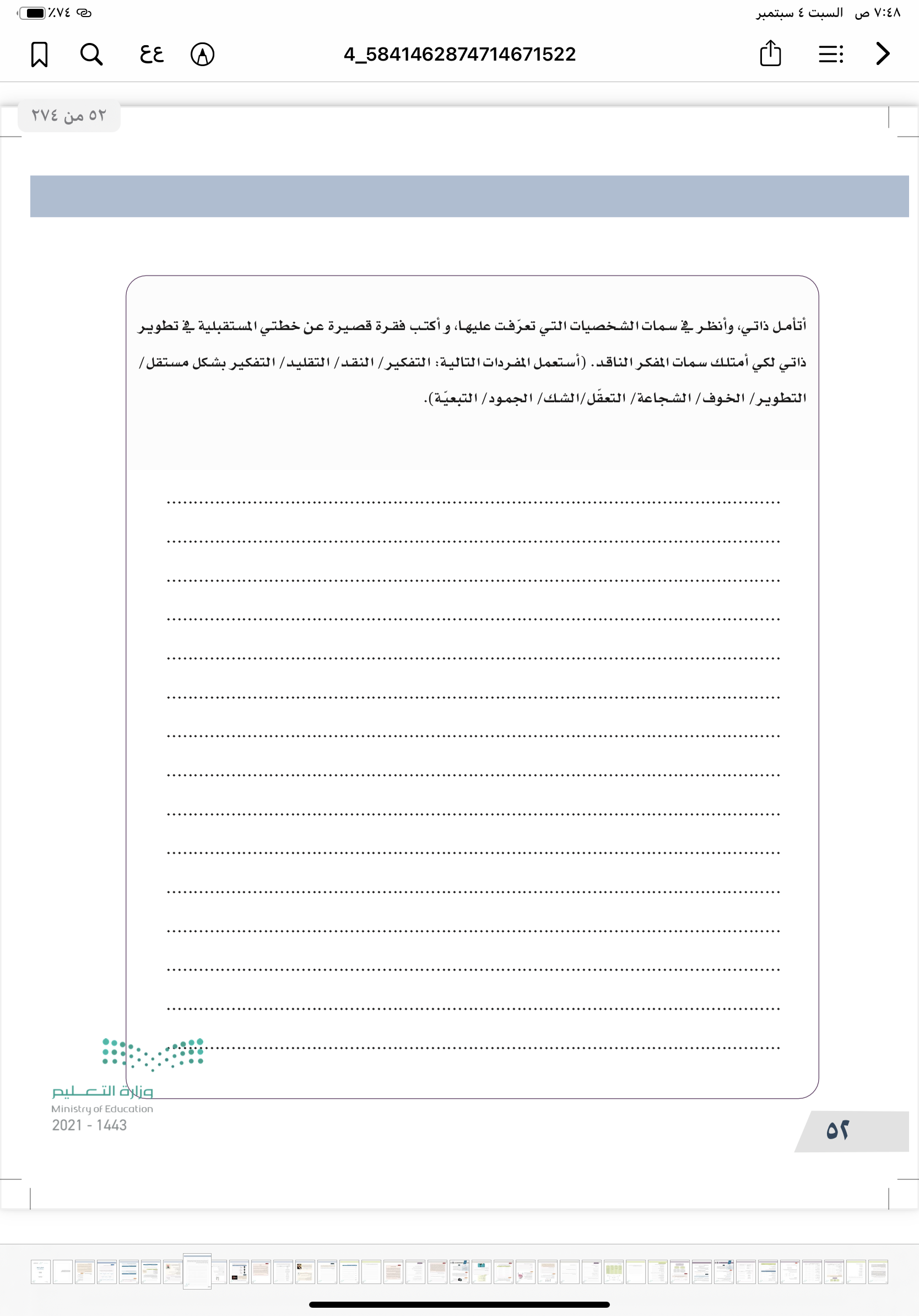 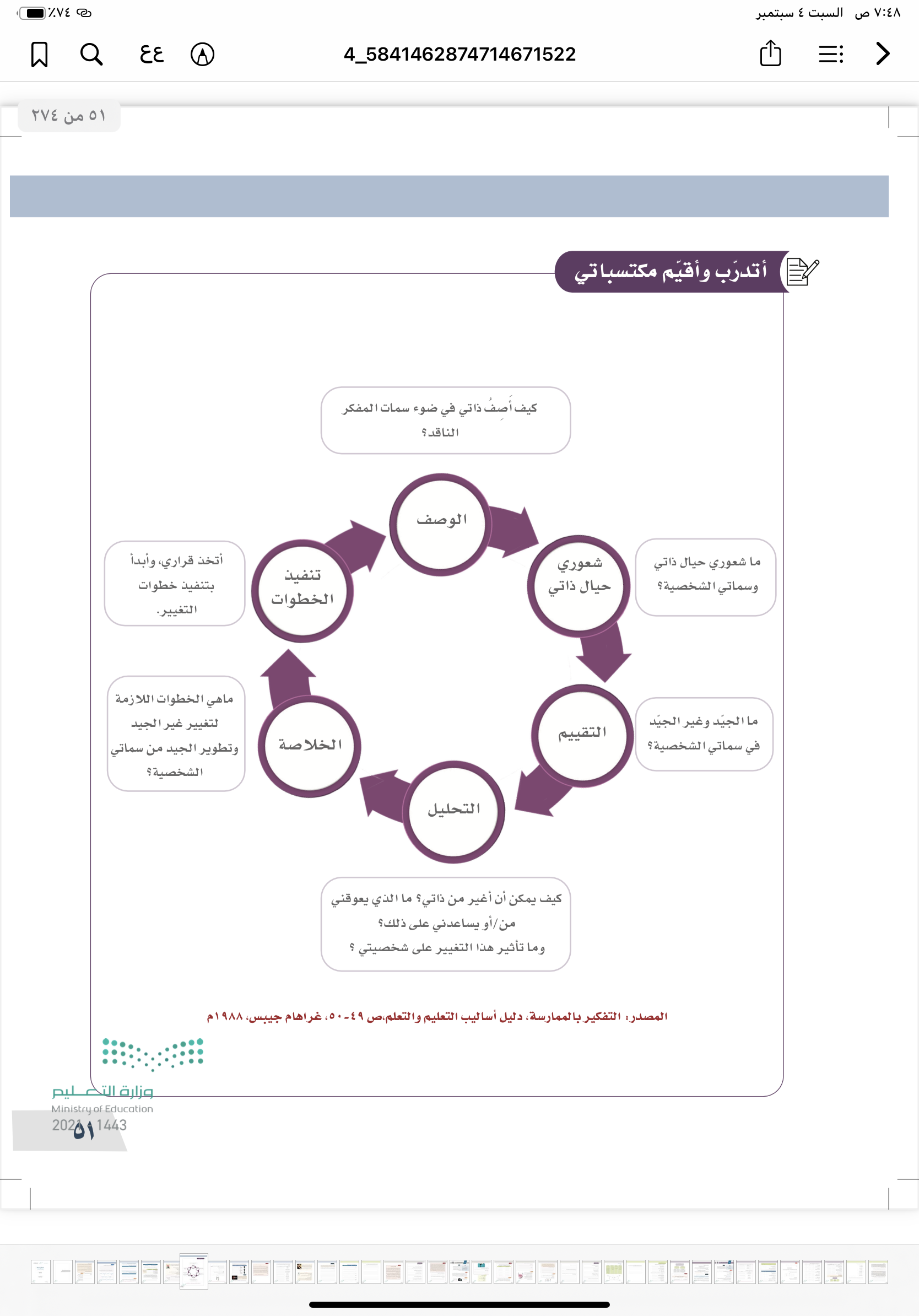 ٥
درجات
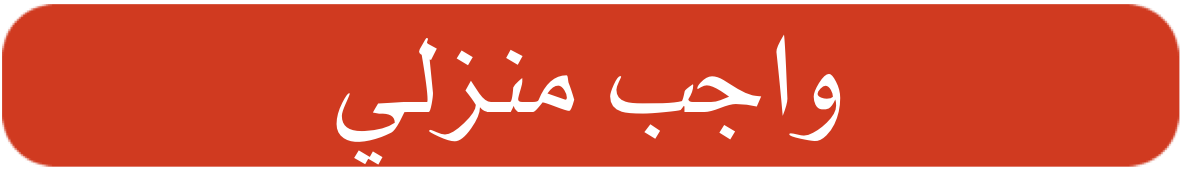 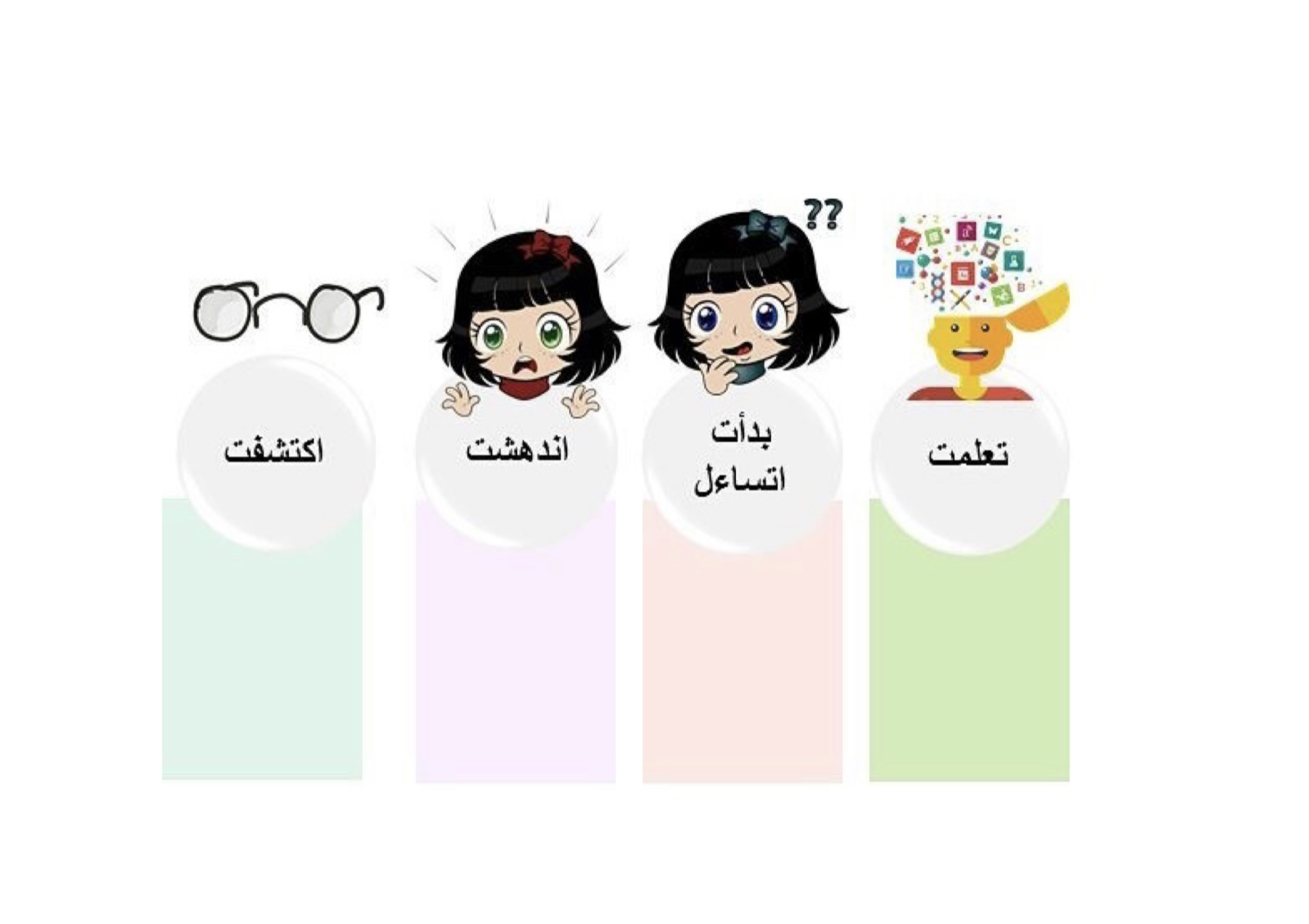 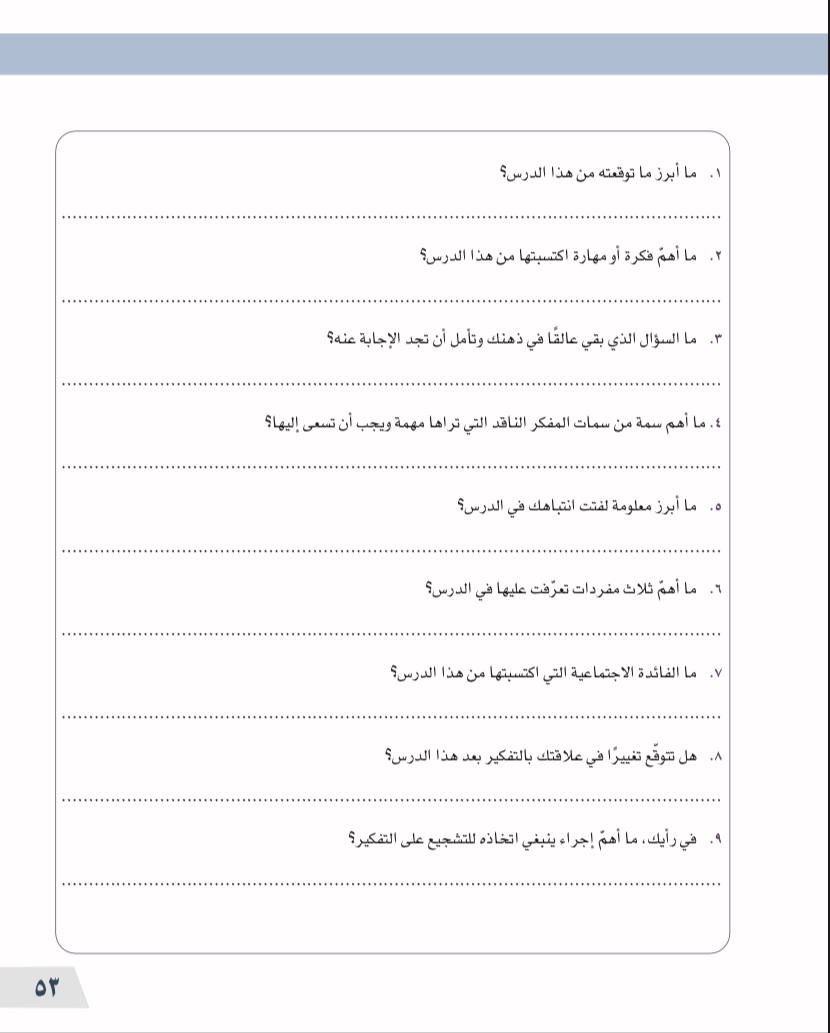 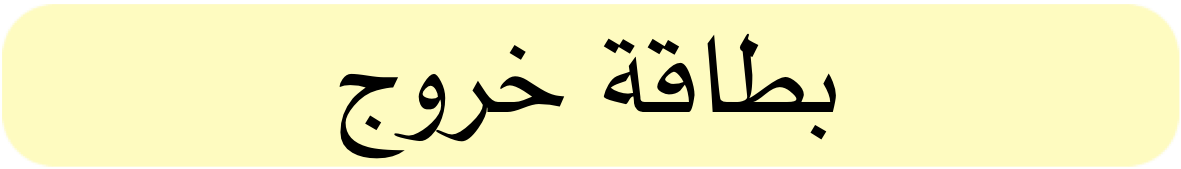 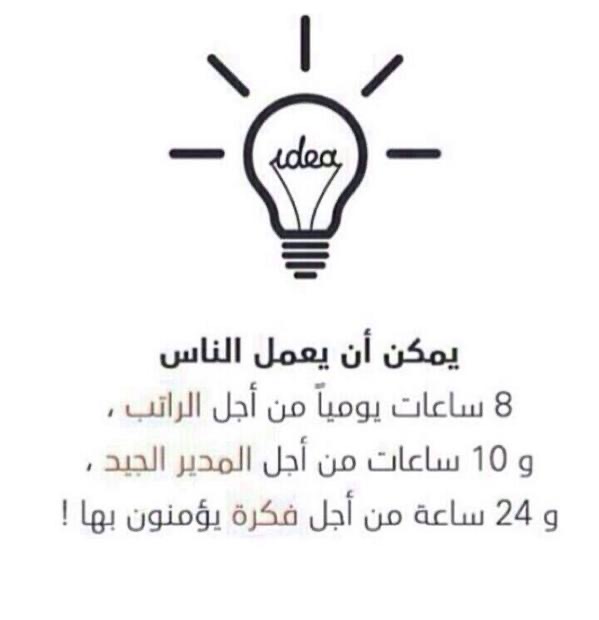 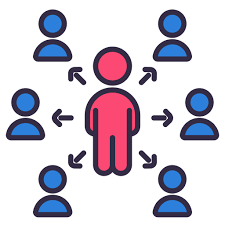 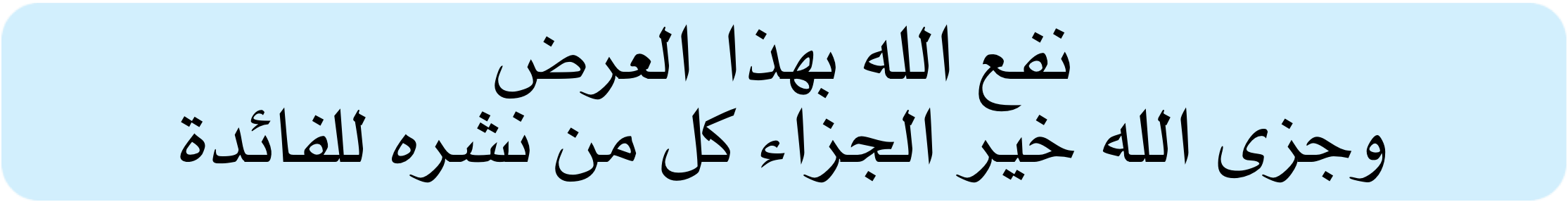 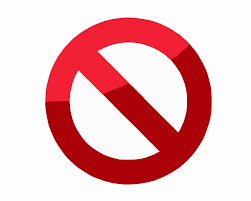 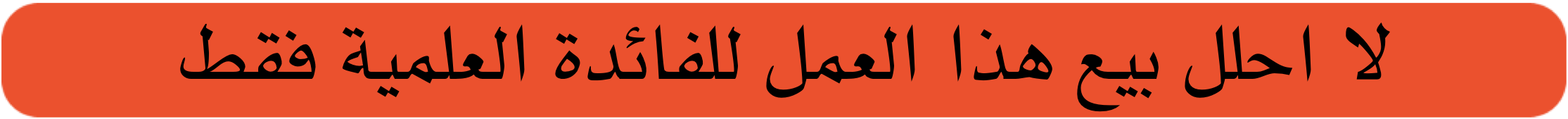 ريم الشهري
ان احسنت فمن الله وان قصرت فمن نفسي والشيطان
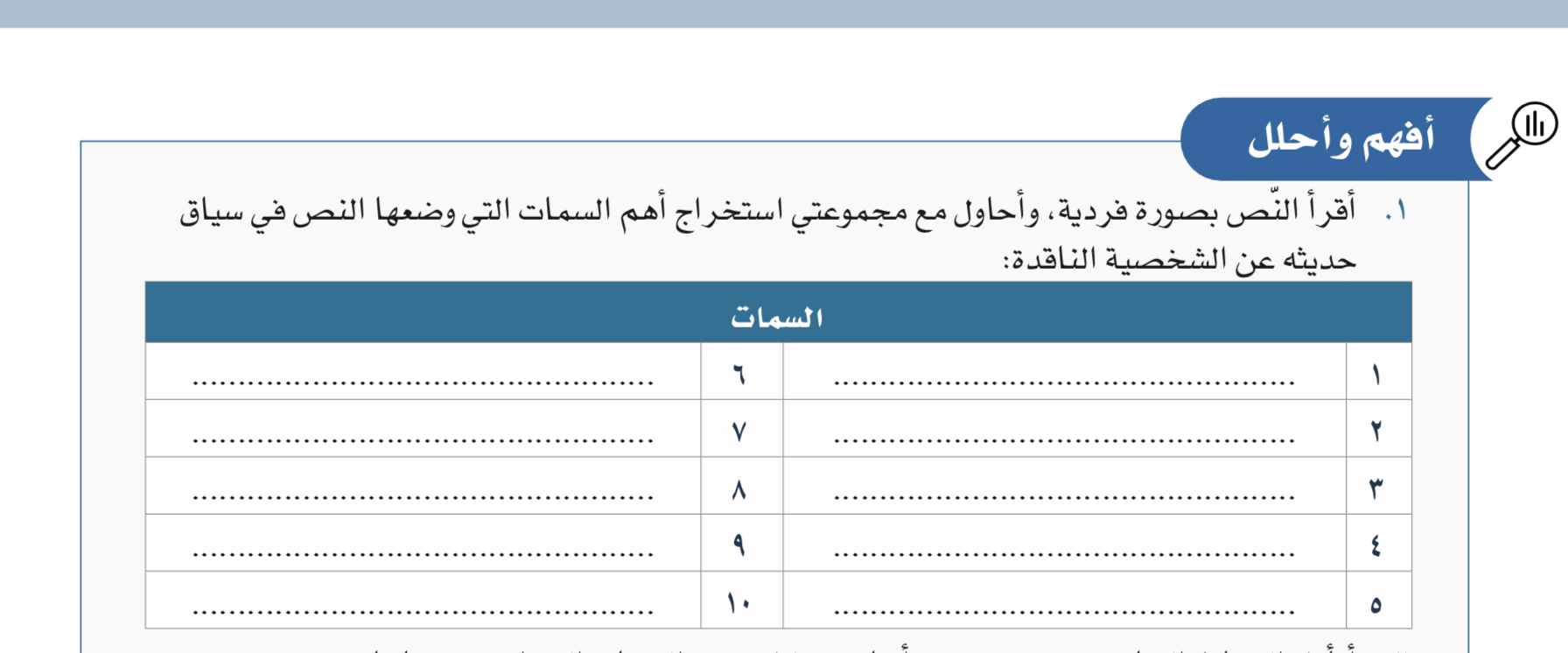 التسامح
يٌعمل عقله الخاص بصورة مستقلة
يحسن بناء الاشكاليات الفكرية والواقعية
قادر على الاقناع وبناء الحجج الوجيهة
ينصت لافكار الاخرين ويتحقق دومًا من صدق حججهم ووجاهتها
متفائل مع الواقع الفعلي ومتعقل بعيداً عن السذاجة
يجدد في حقول المعرفة ويشارك في إنتاج العلوم التي يبحثها
متصفاً بالشجاعة الفكرية
شخصية مستقلة محبة للخير وكل ما يحقق المصالح العامة والخاصة
مؤمناً بقيم الحق والخير
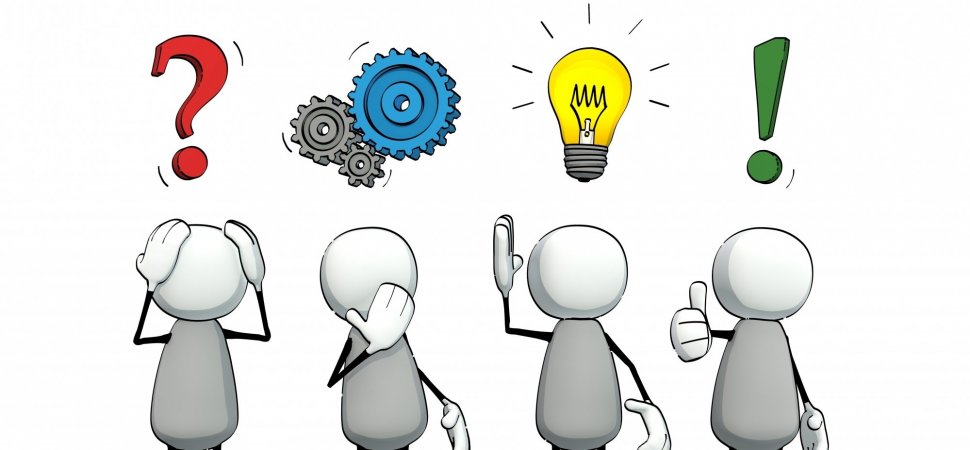